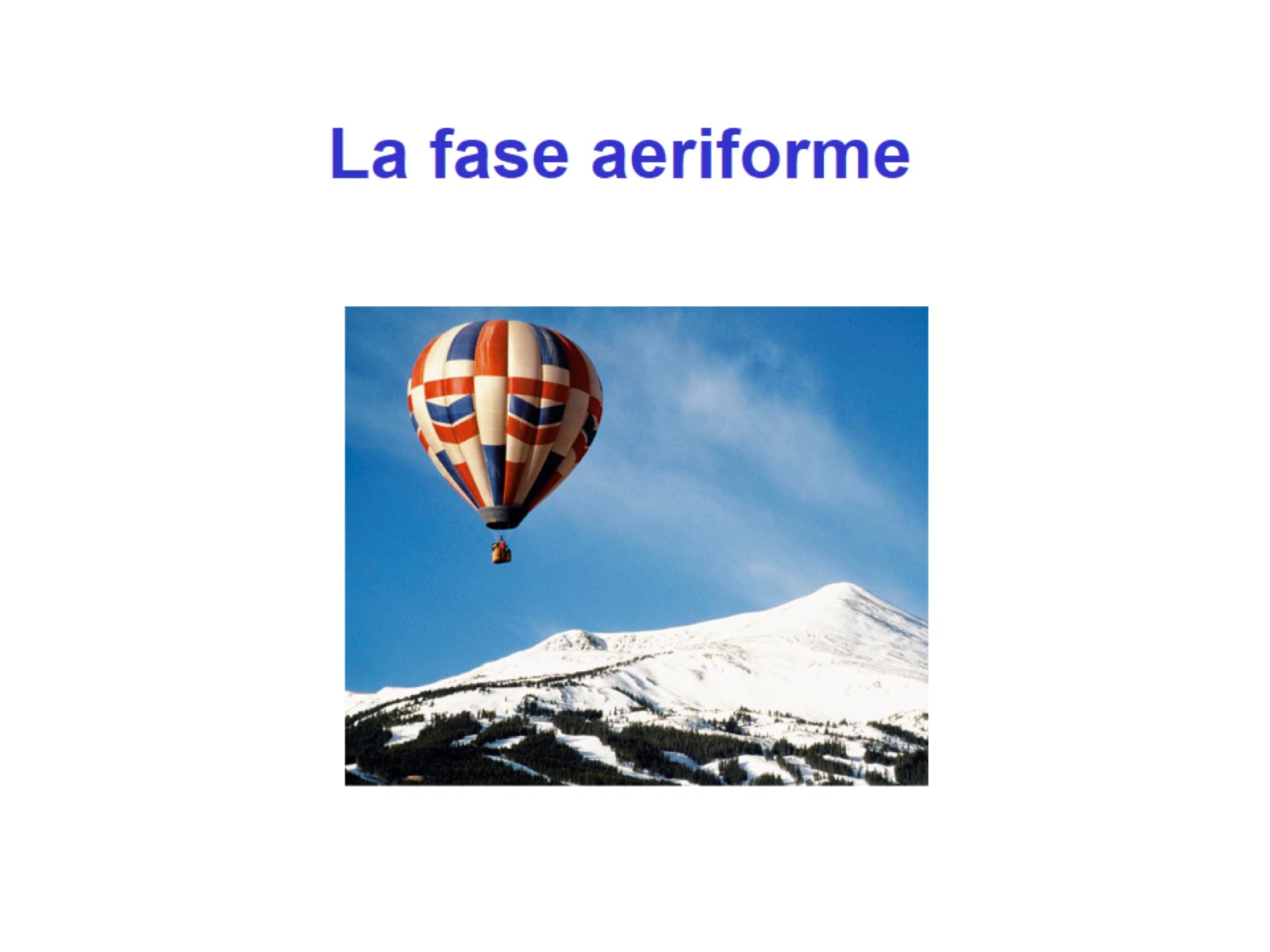 La fase aeriforme
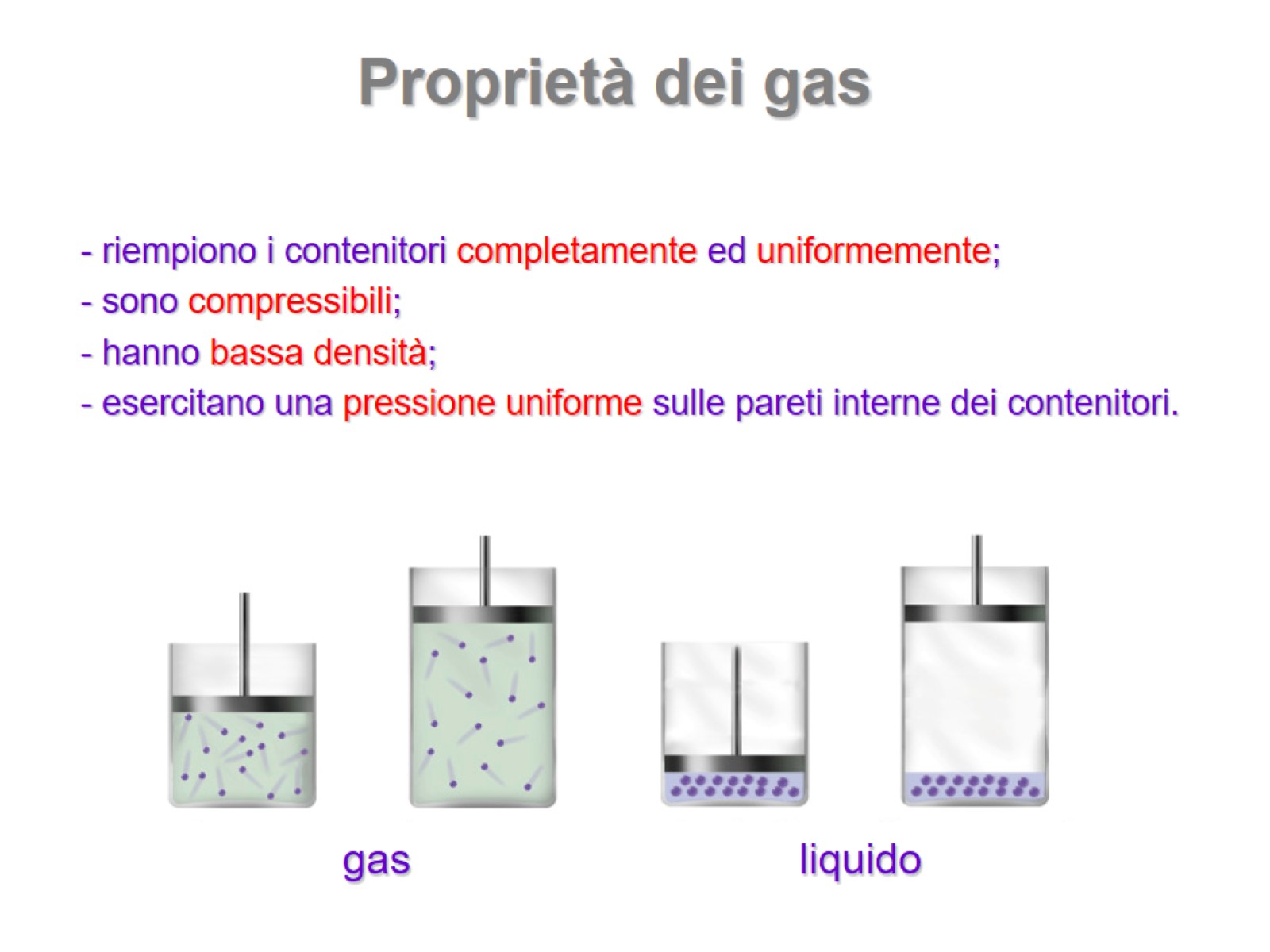 Proprietà dei gas
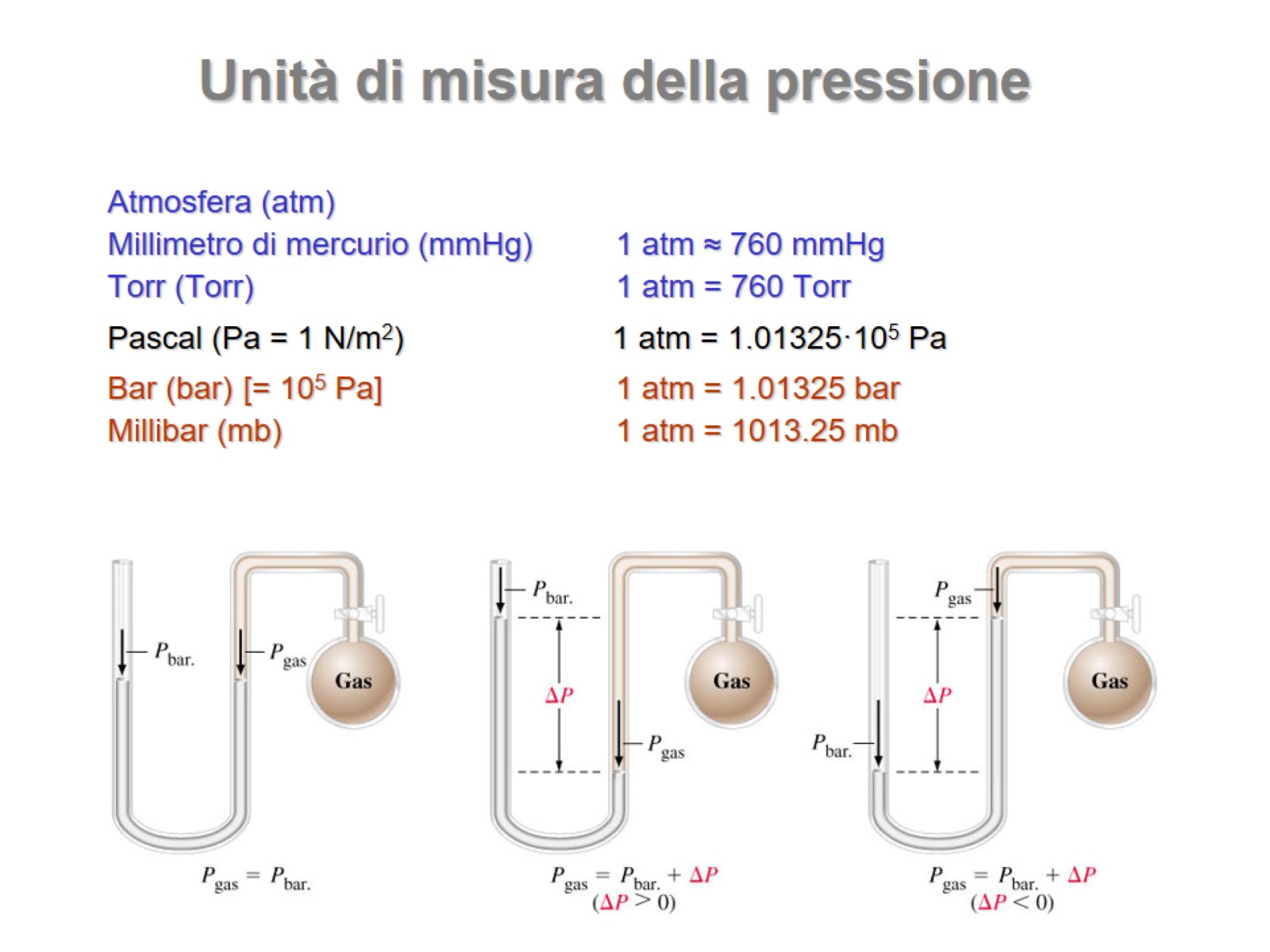 Unità di misura della pressione
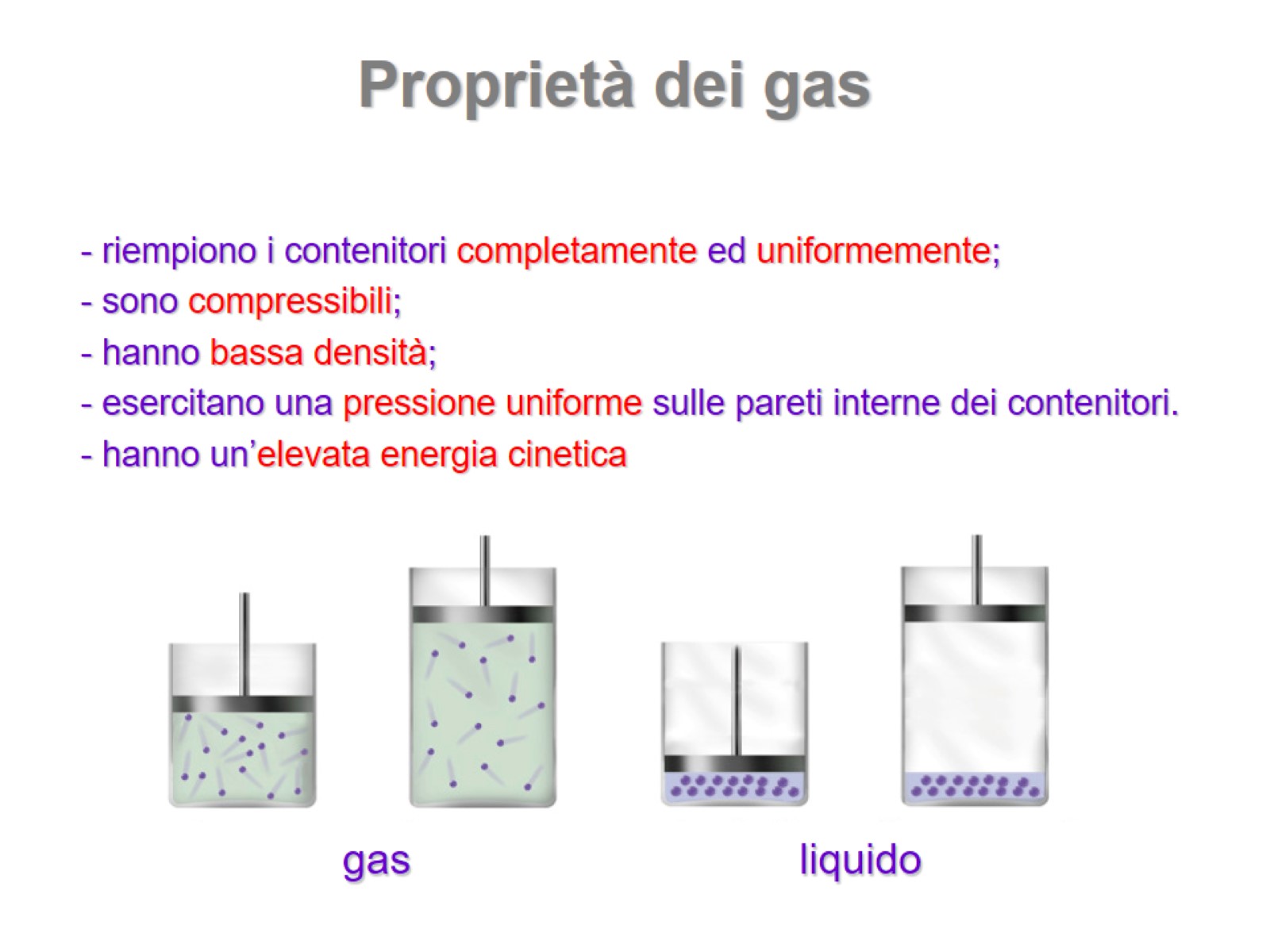 Proprietà dei gas
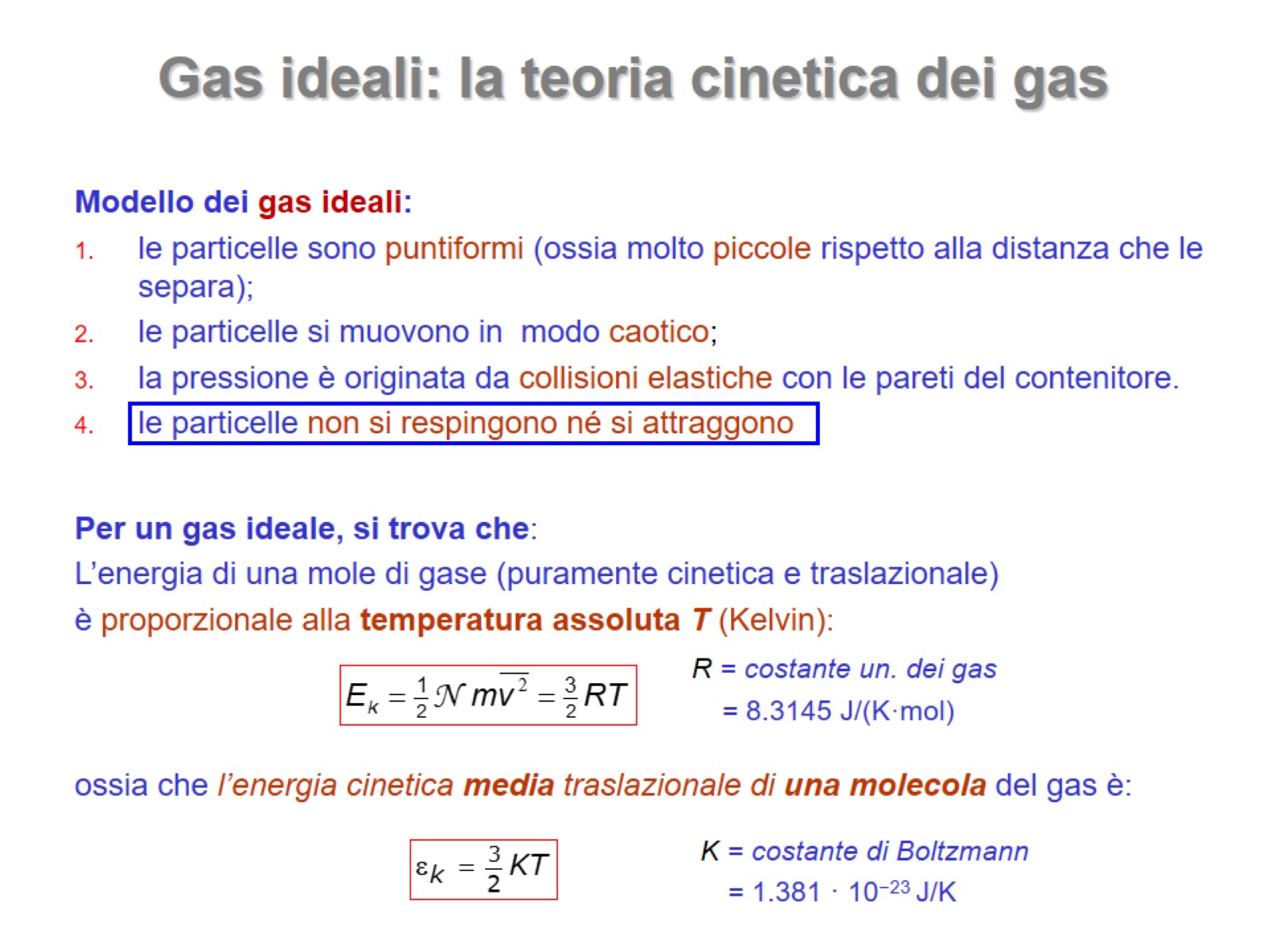 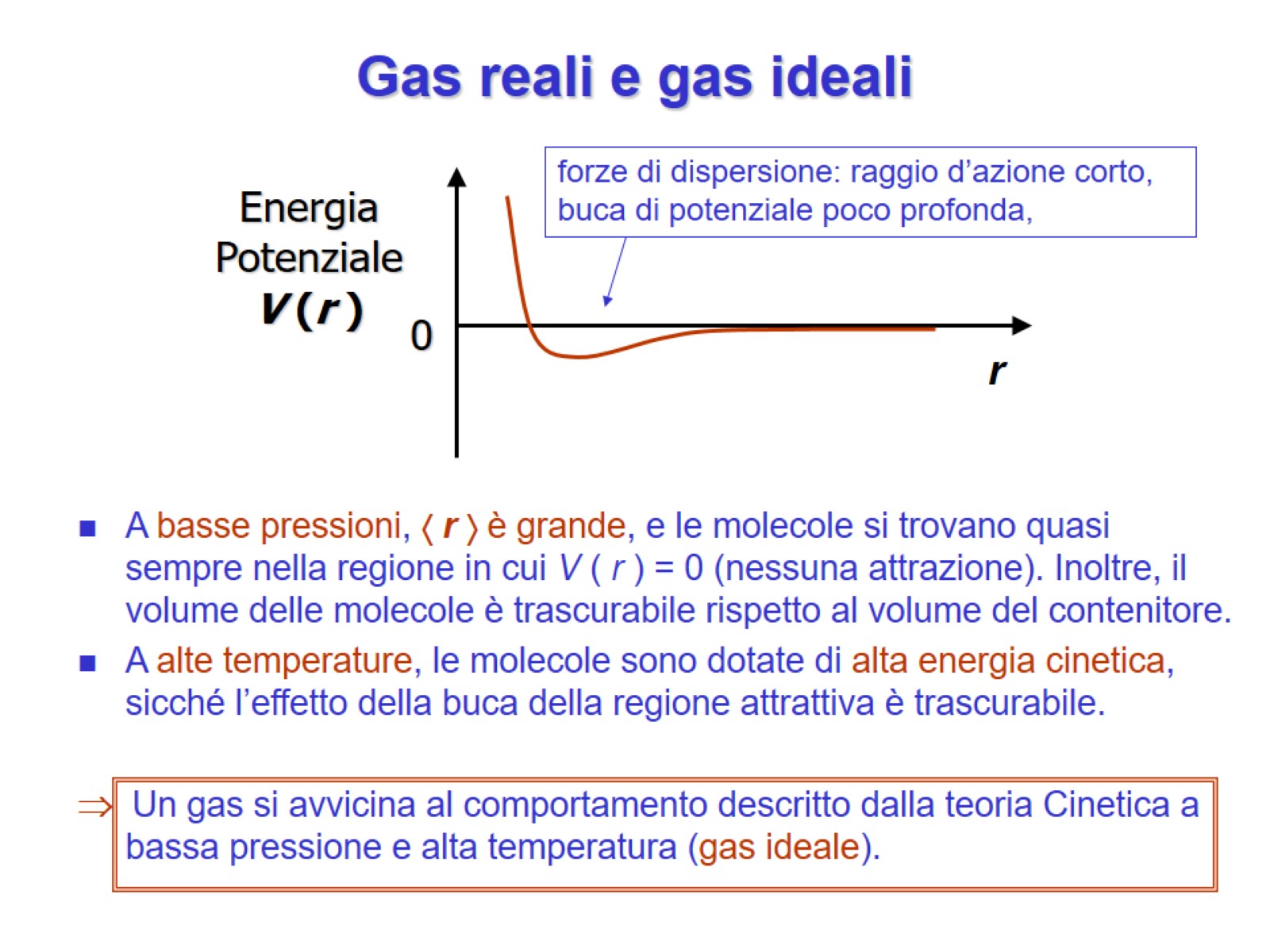 Gas reali e gas ideali
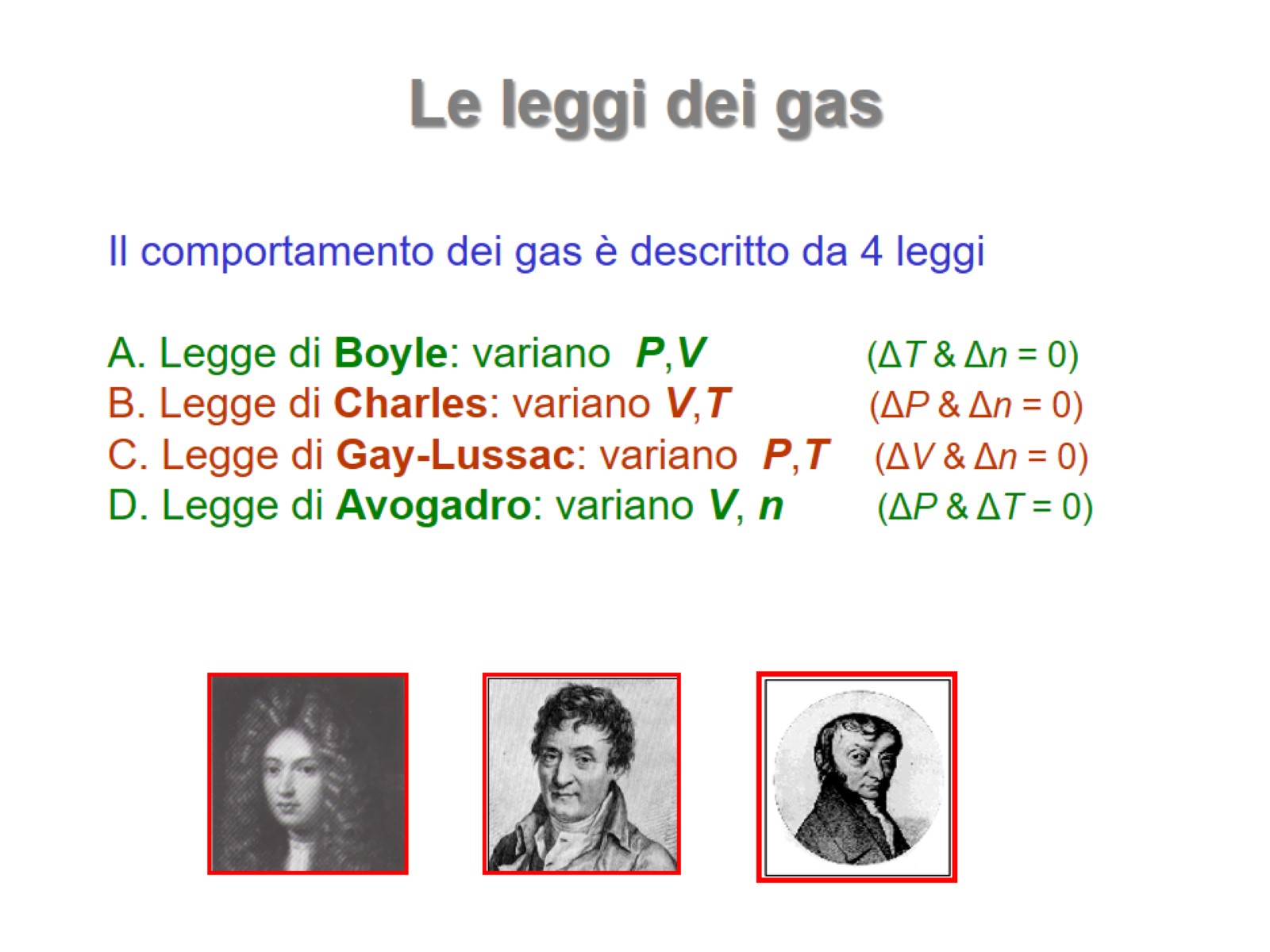 Le leggi dei gas
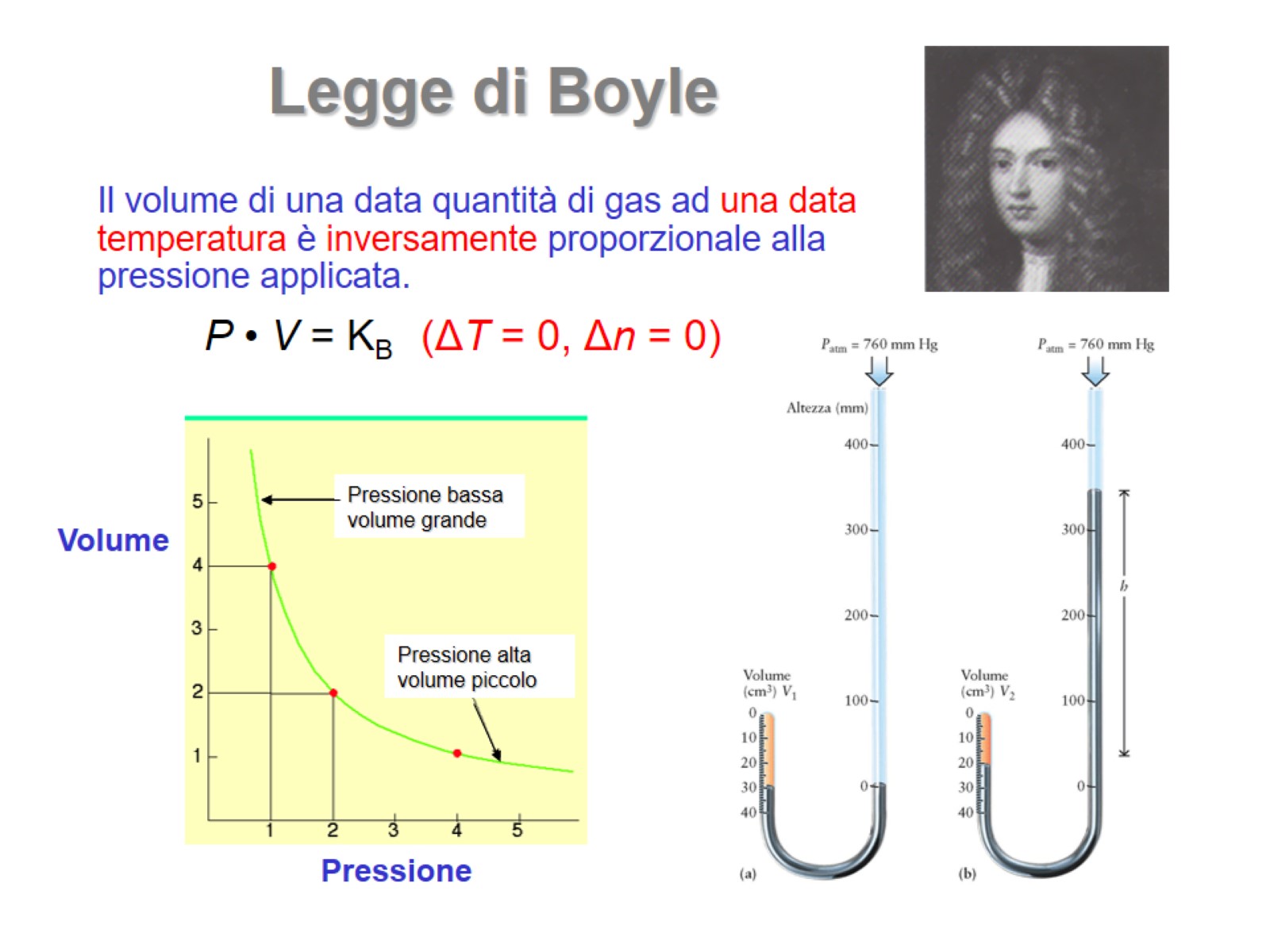 Legge di Boyle
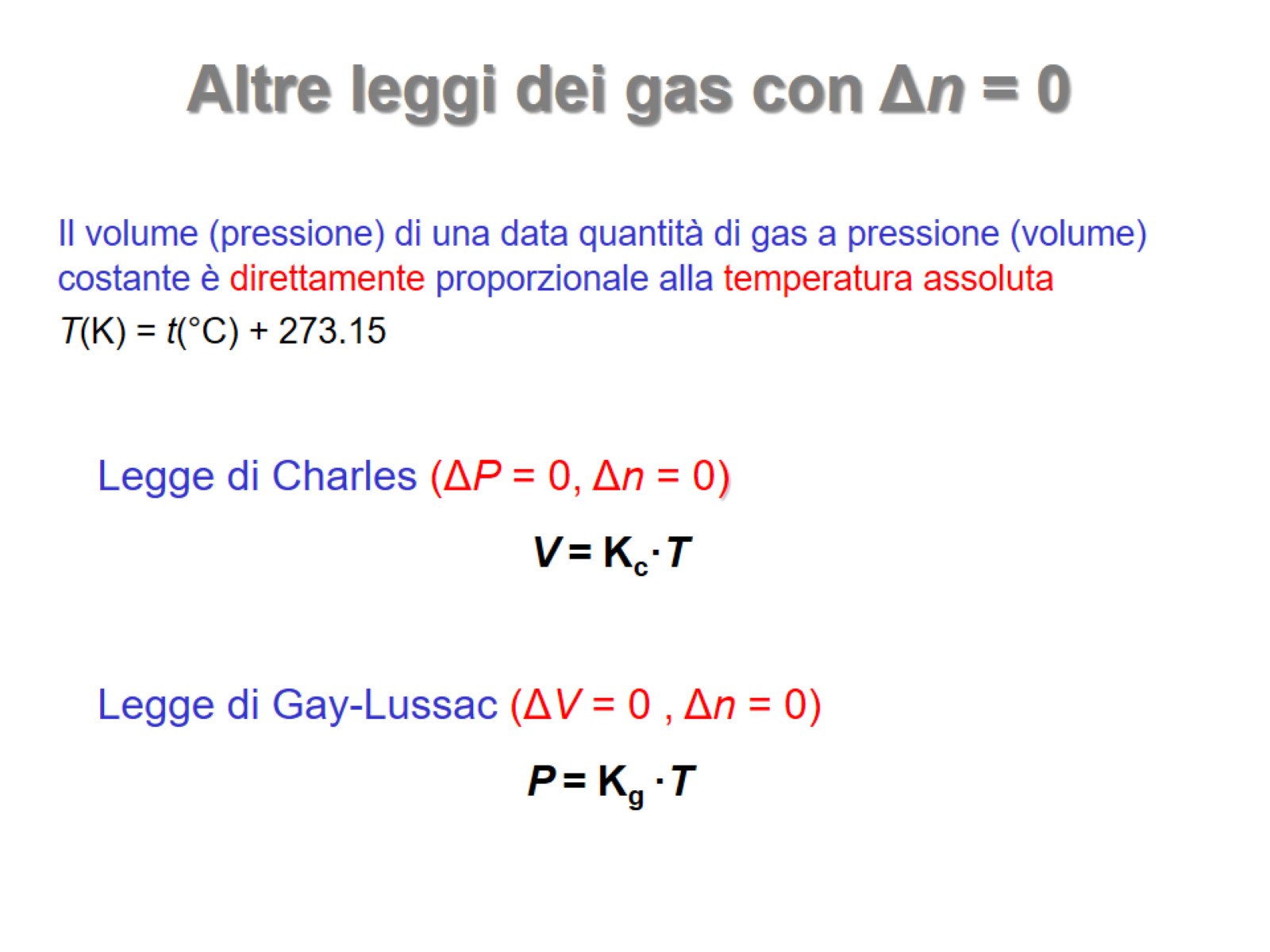 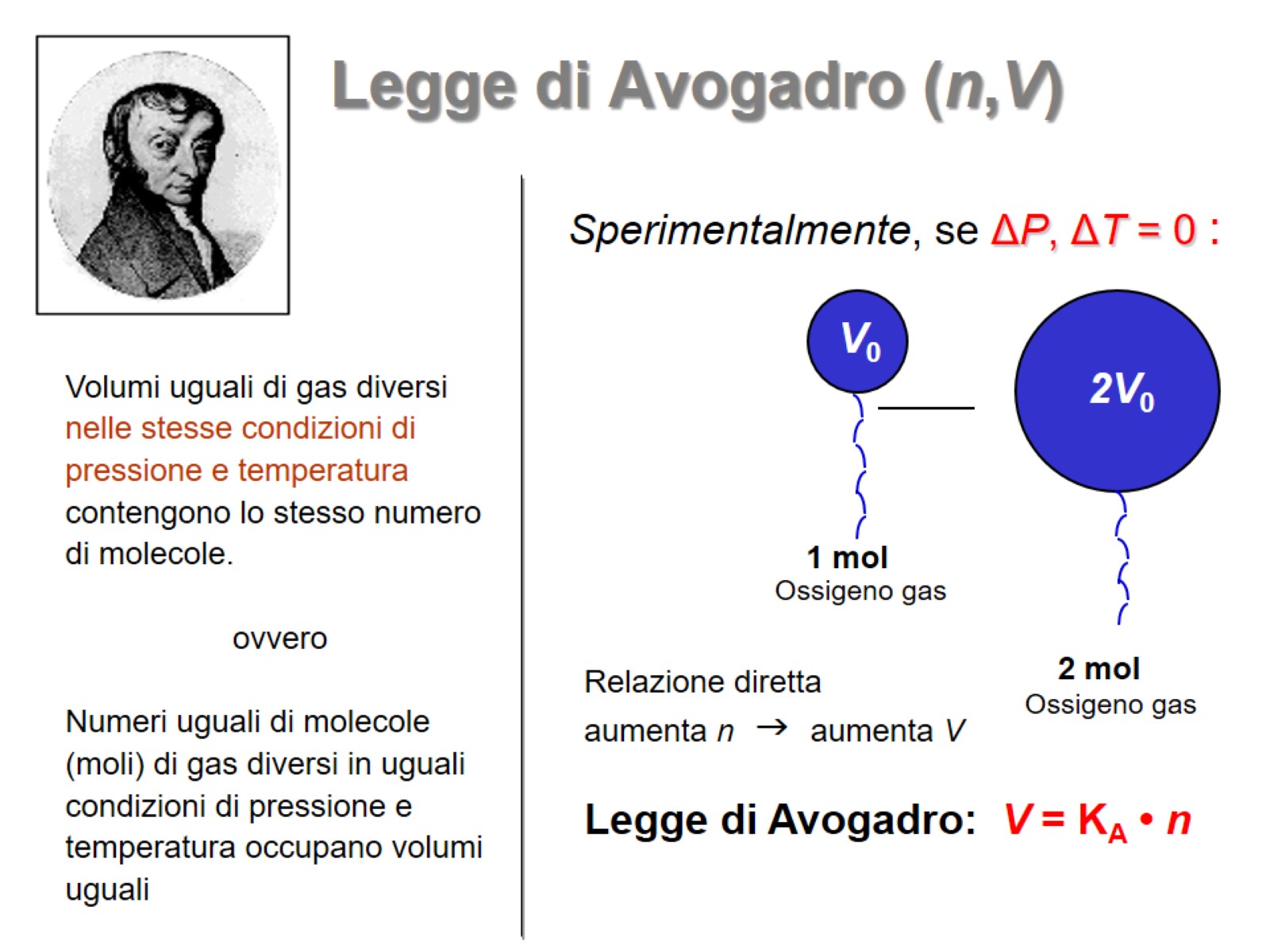 Legge di Avogadro (n,V)
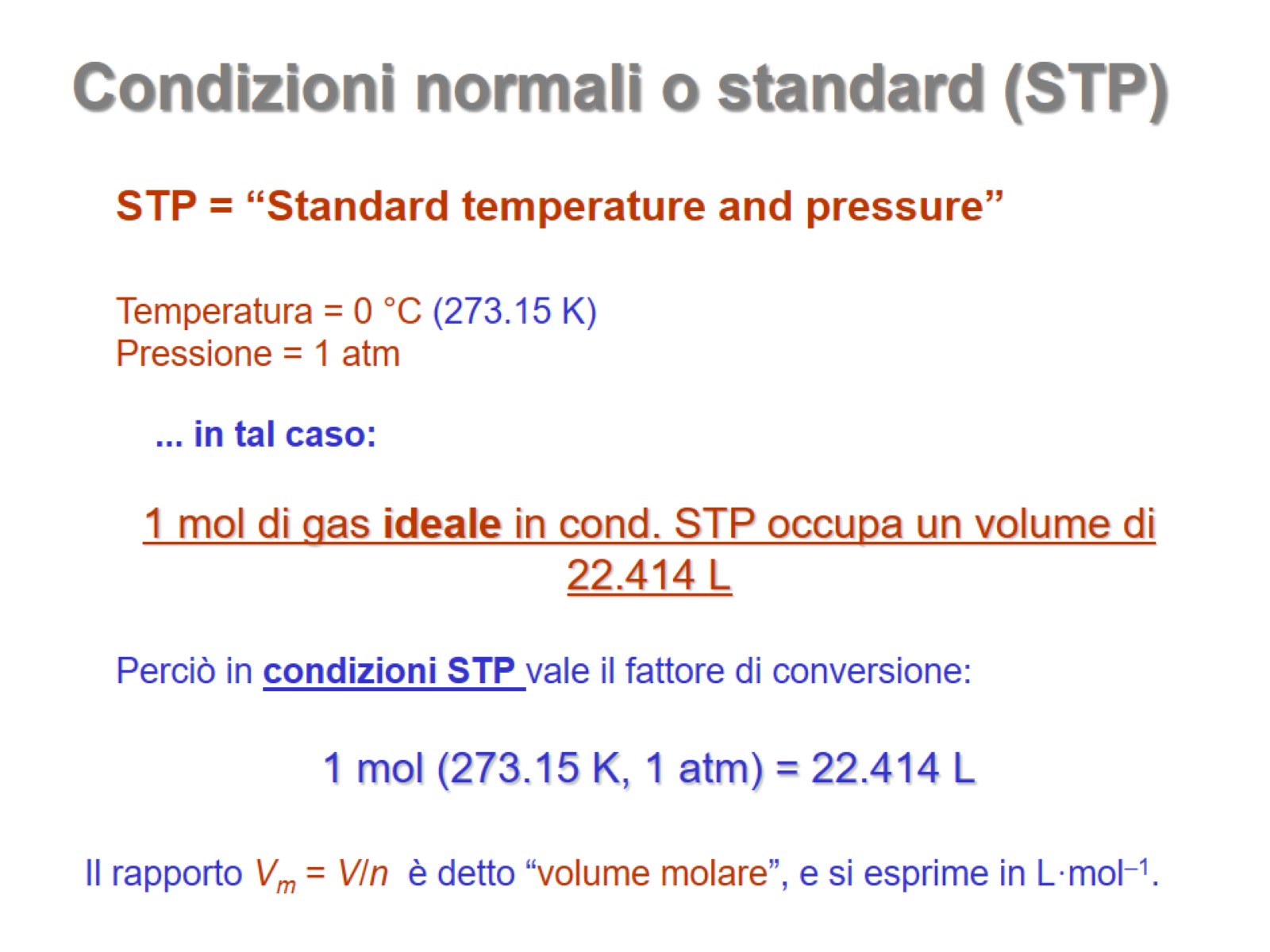 Condizioni normali o standard (STP)
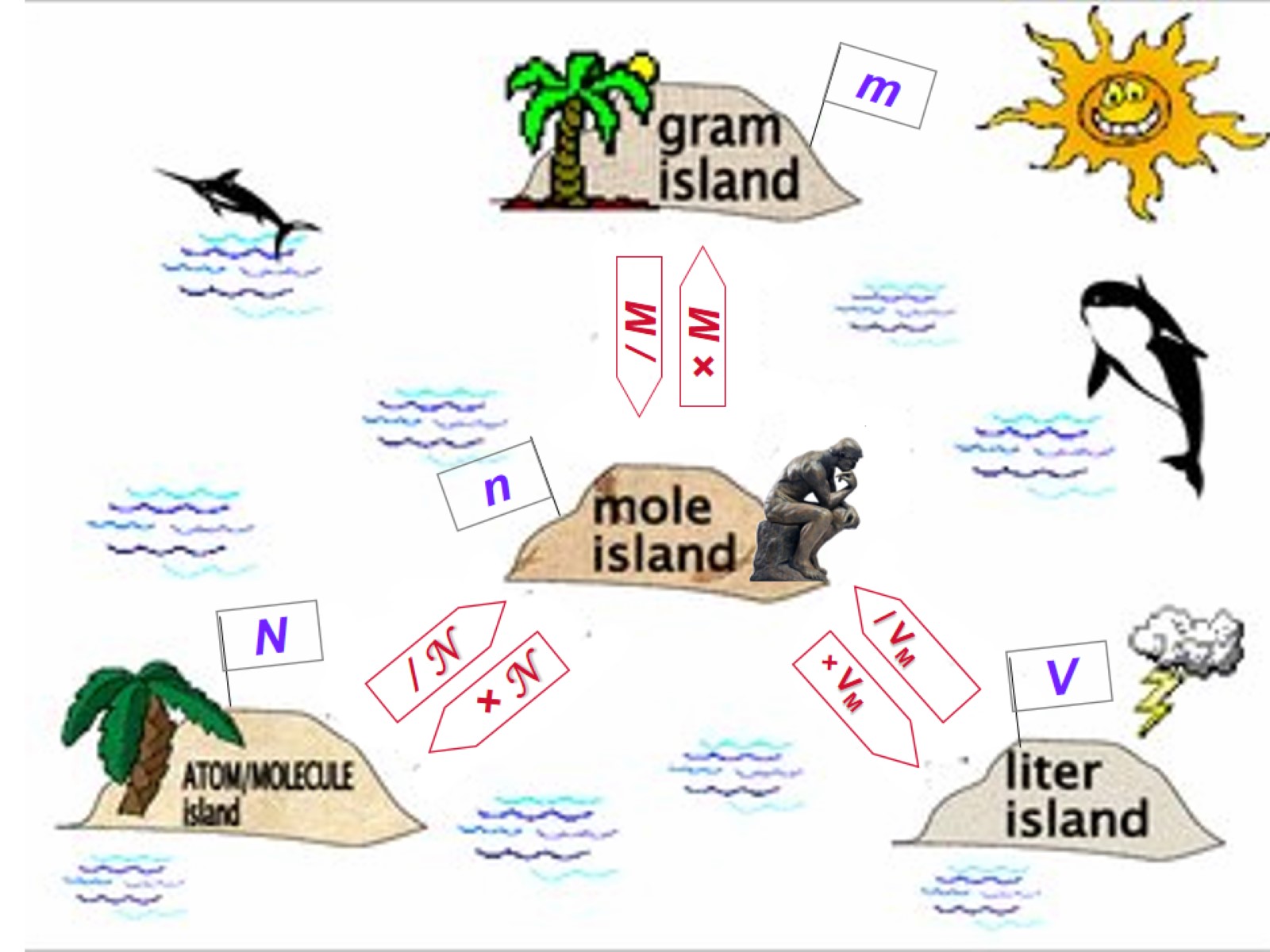 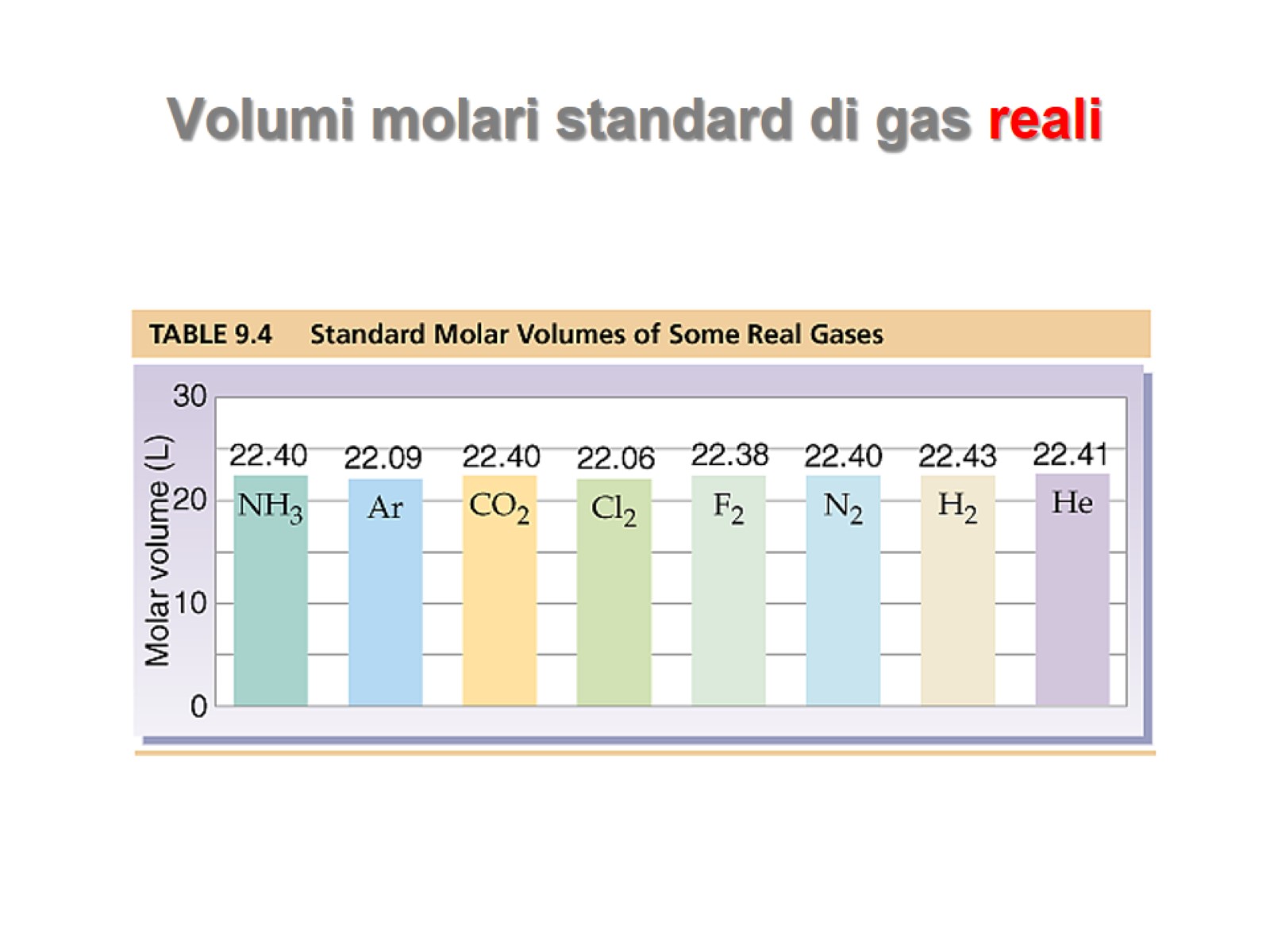 Volumi molari standard di gas reali
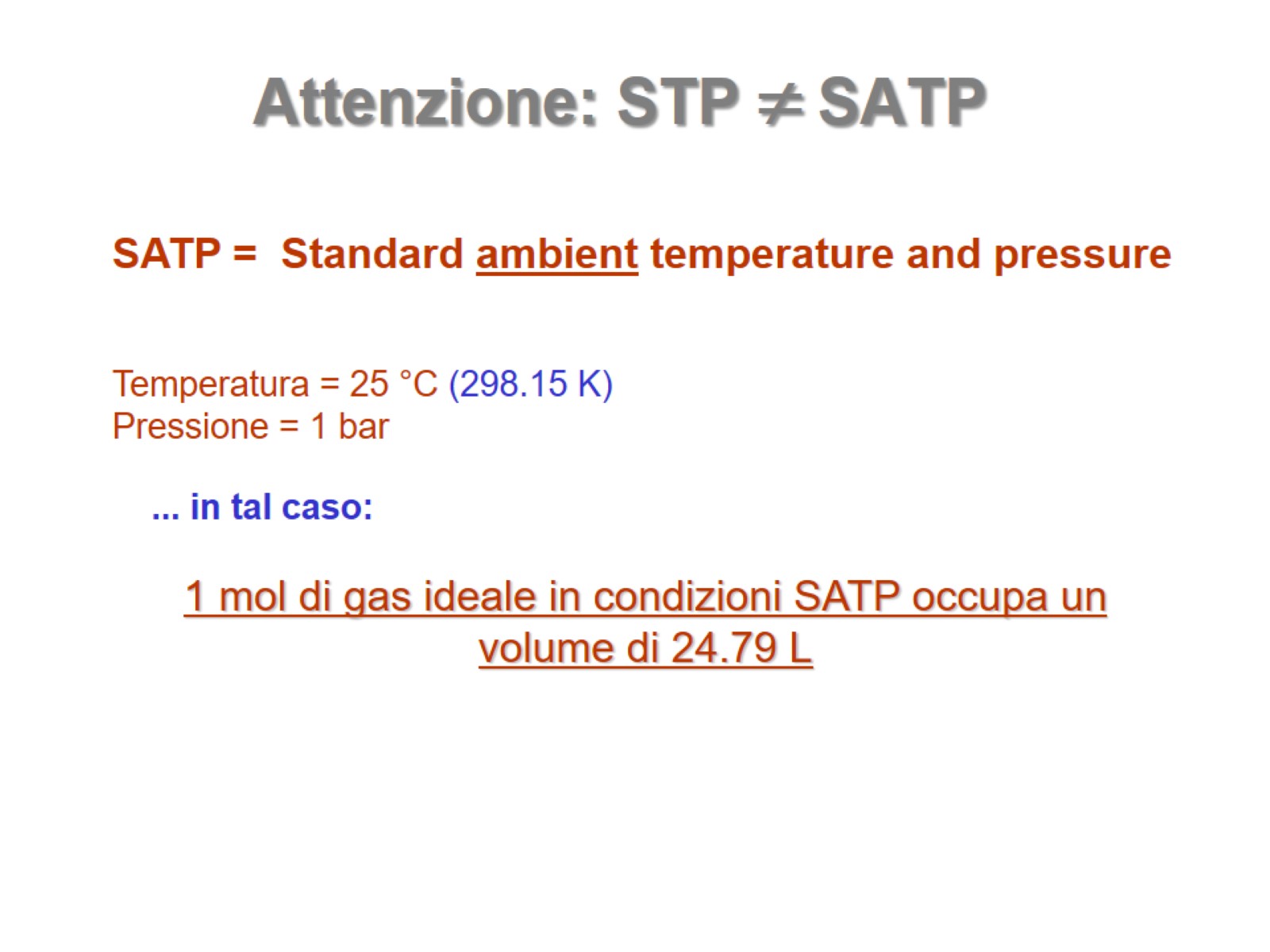 Attenzione: STP  SATP
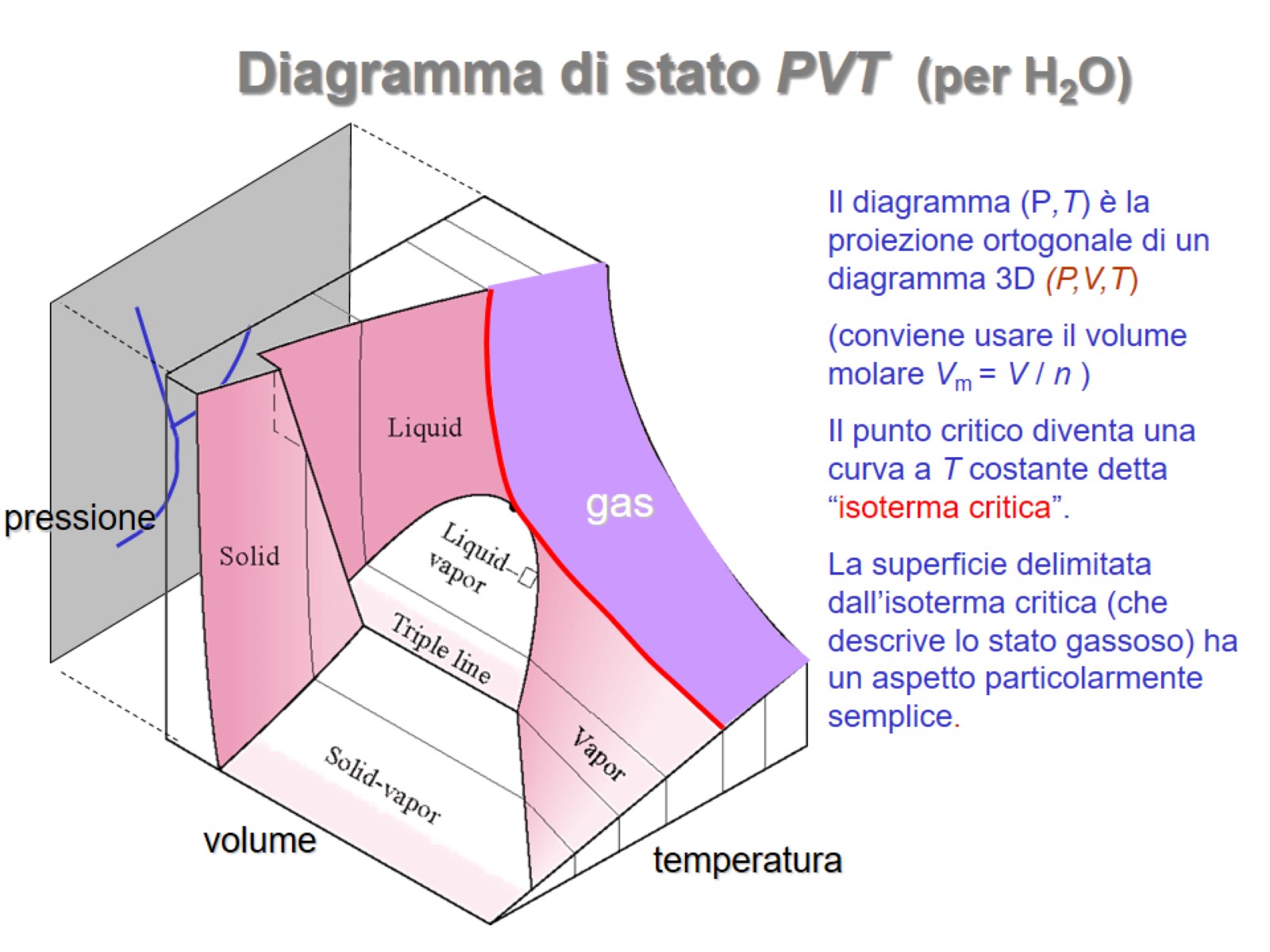 Diagramma di stato PVT  (per H2O)
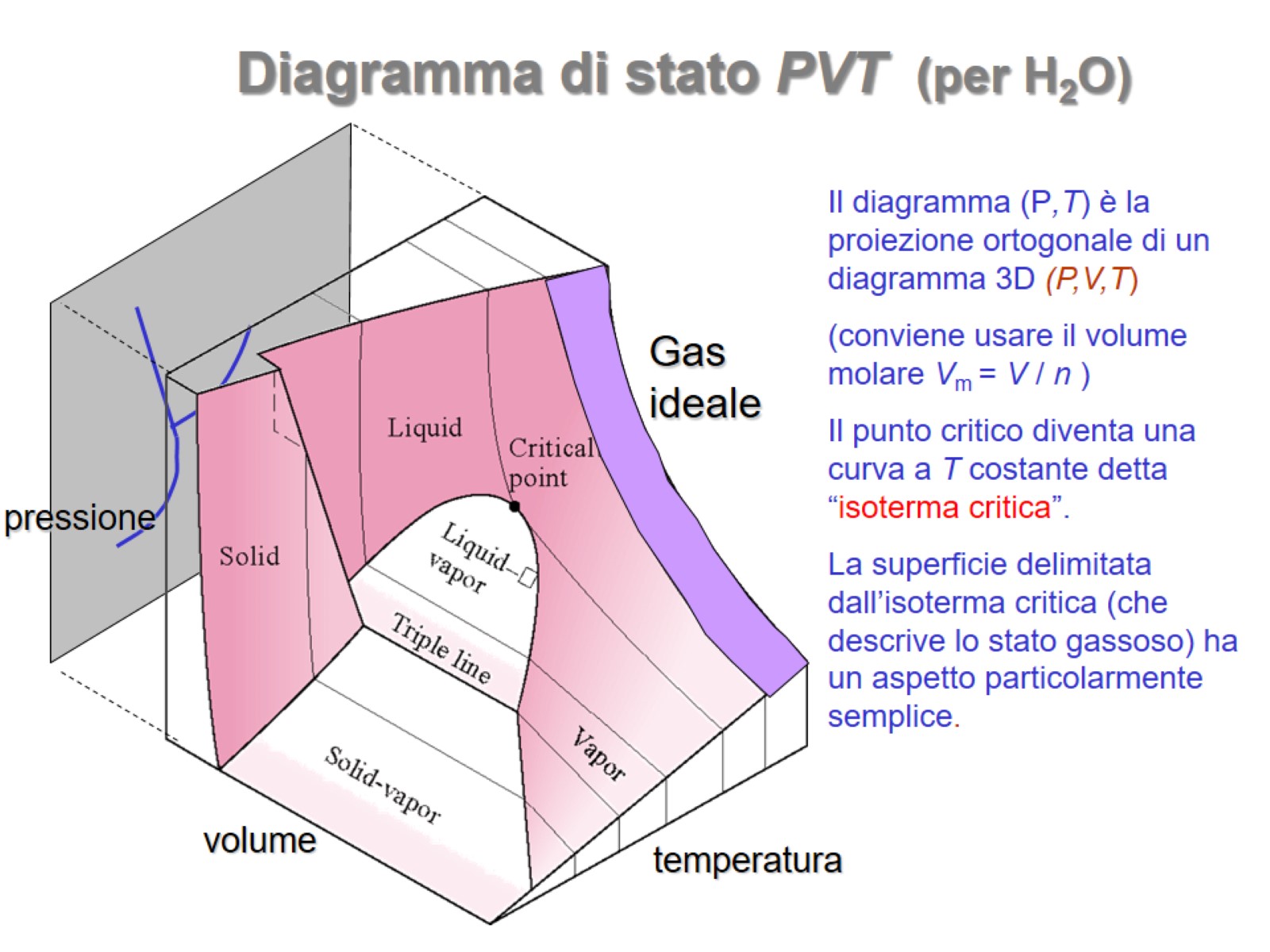 Diagramma di stato PVT  (per H2O)
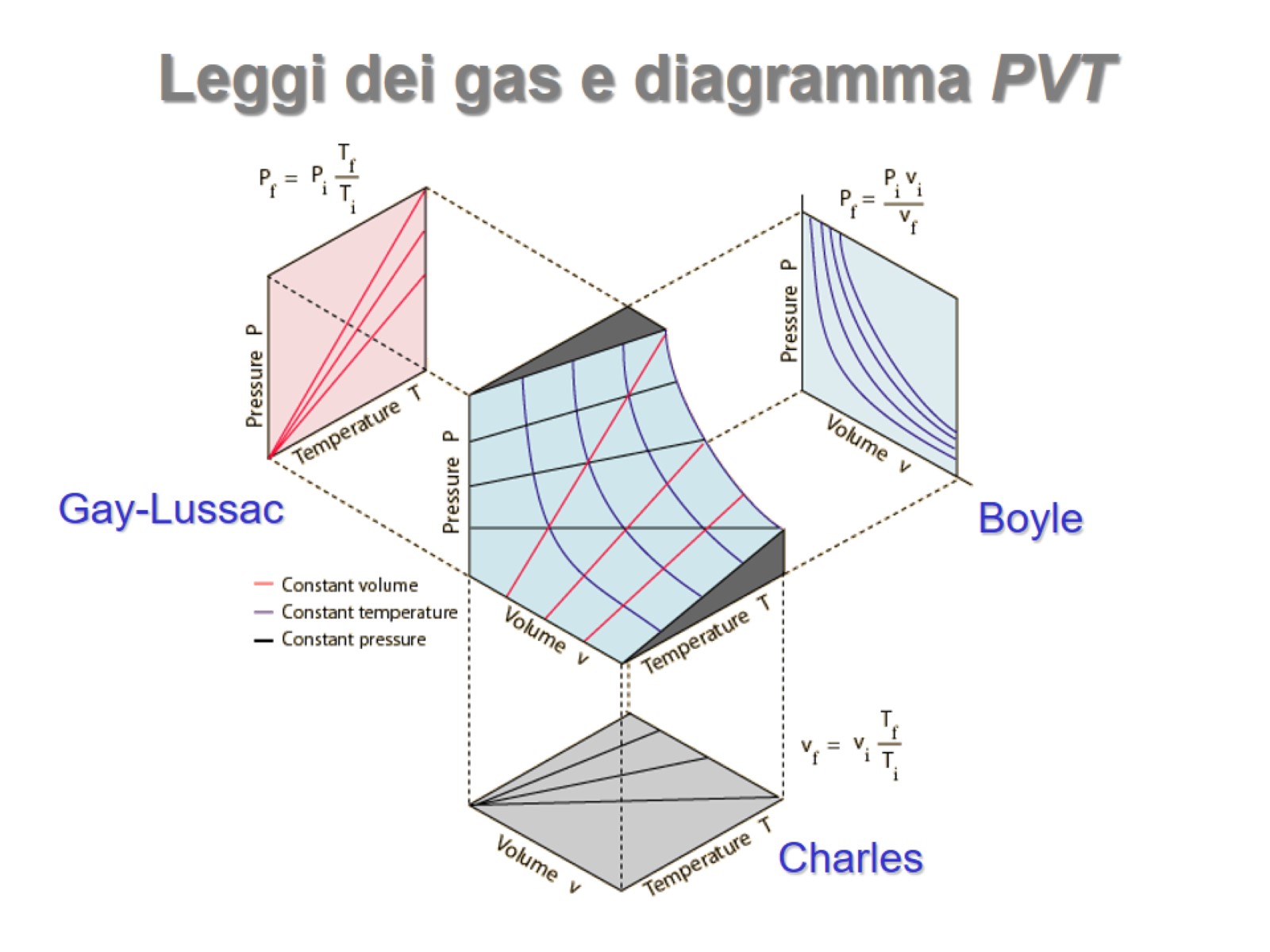 Leggi dei gas e diagramma PVT
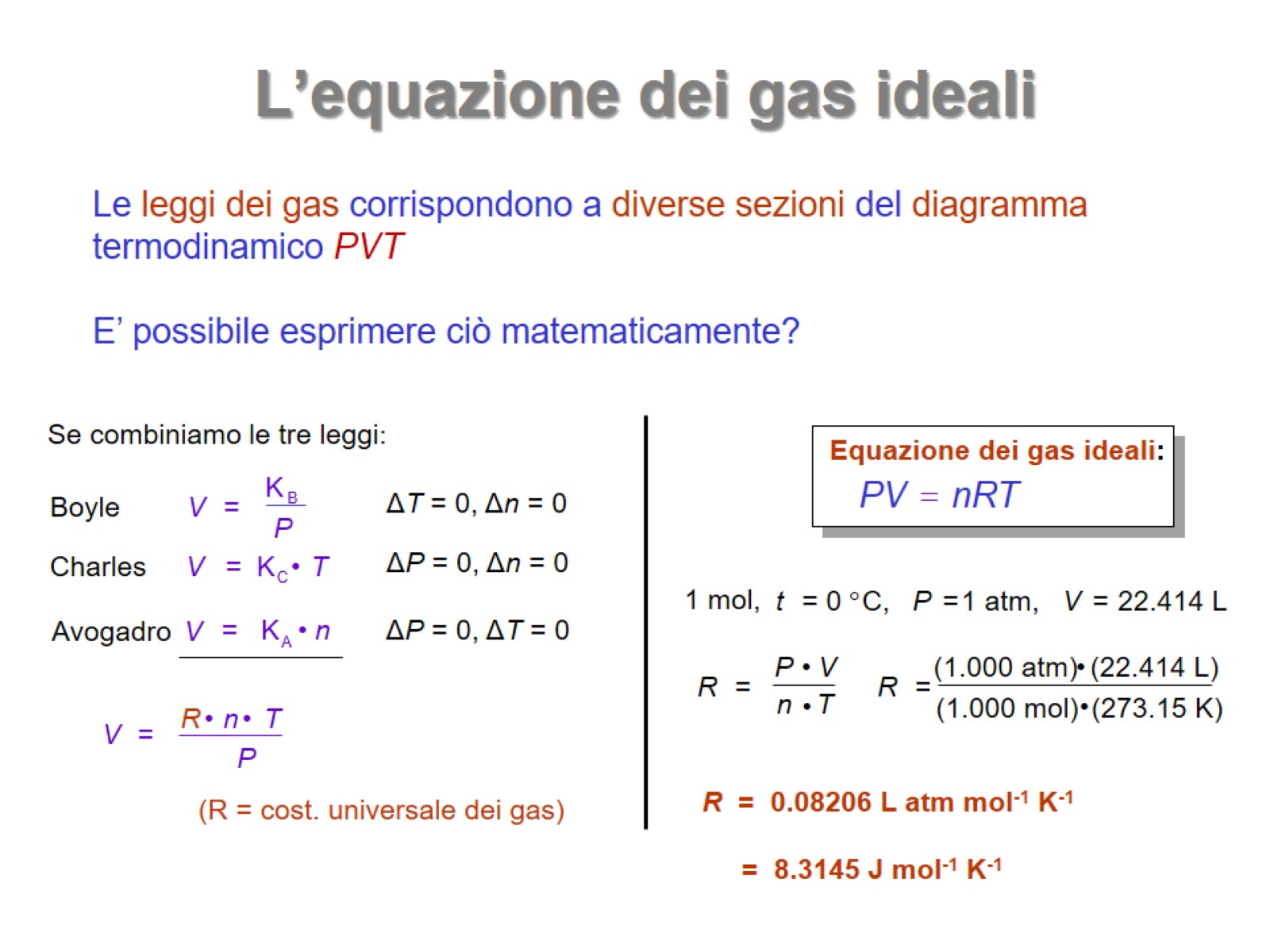 L’equazione dei gas ideali
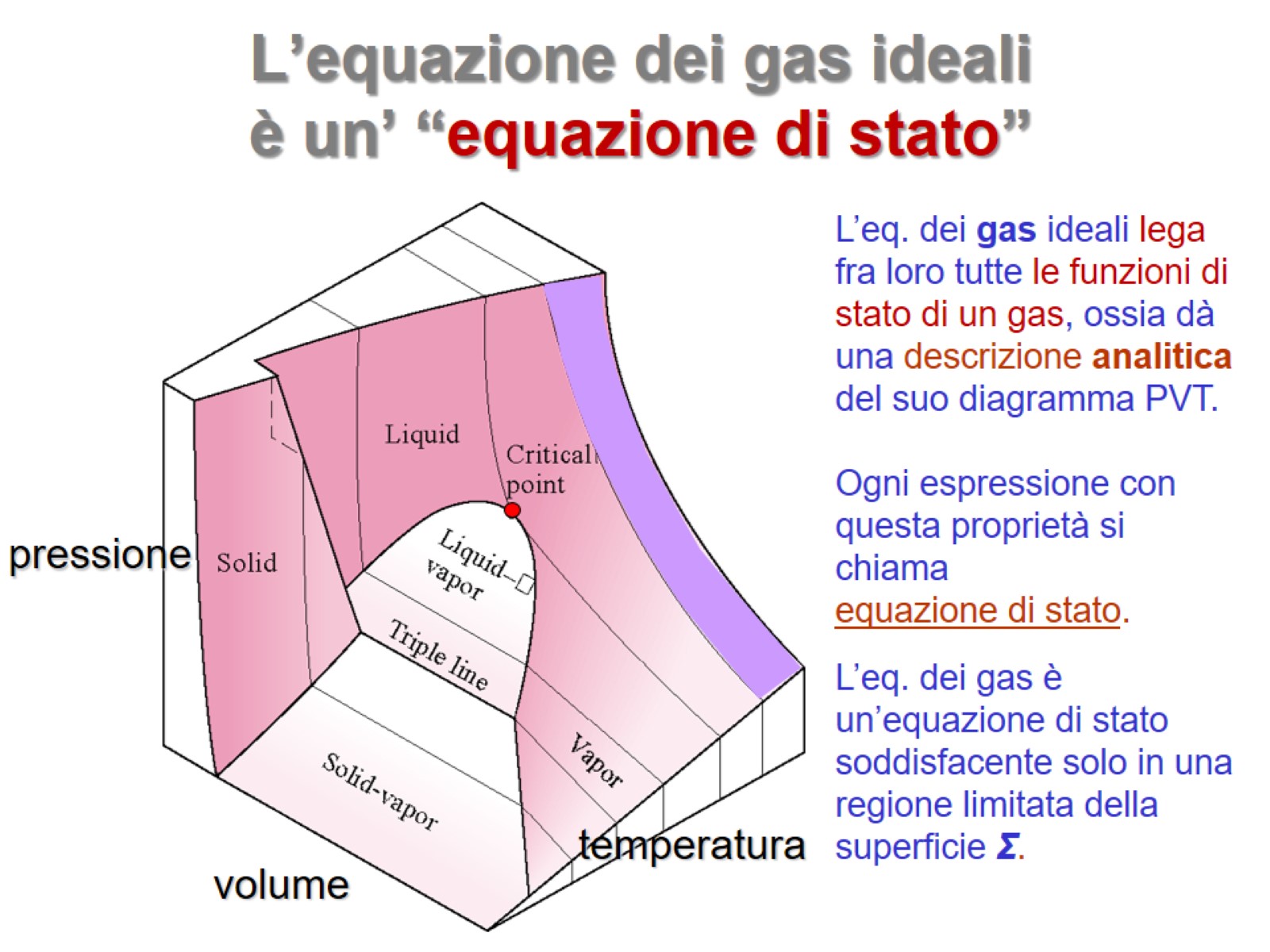 L’equazione dei gas ideali è un’ “equazione di stato”
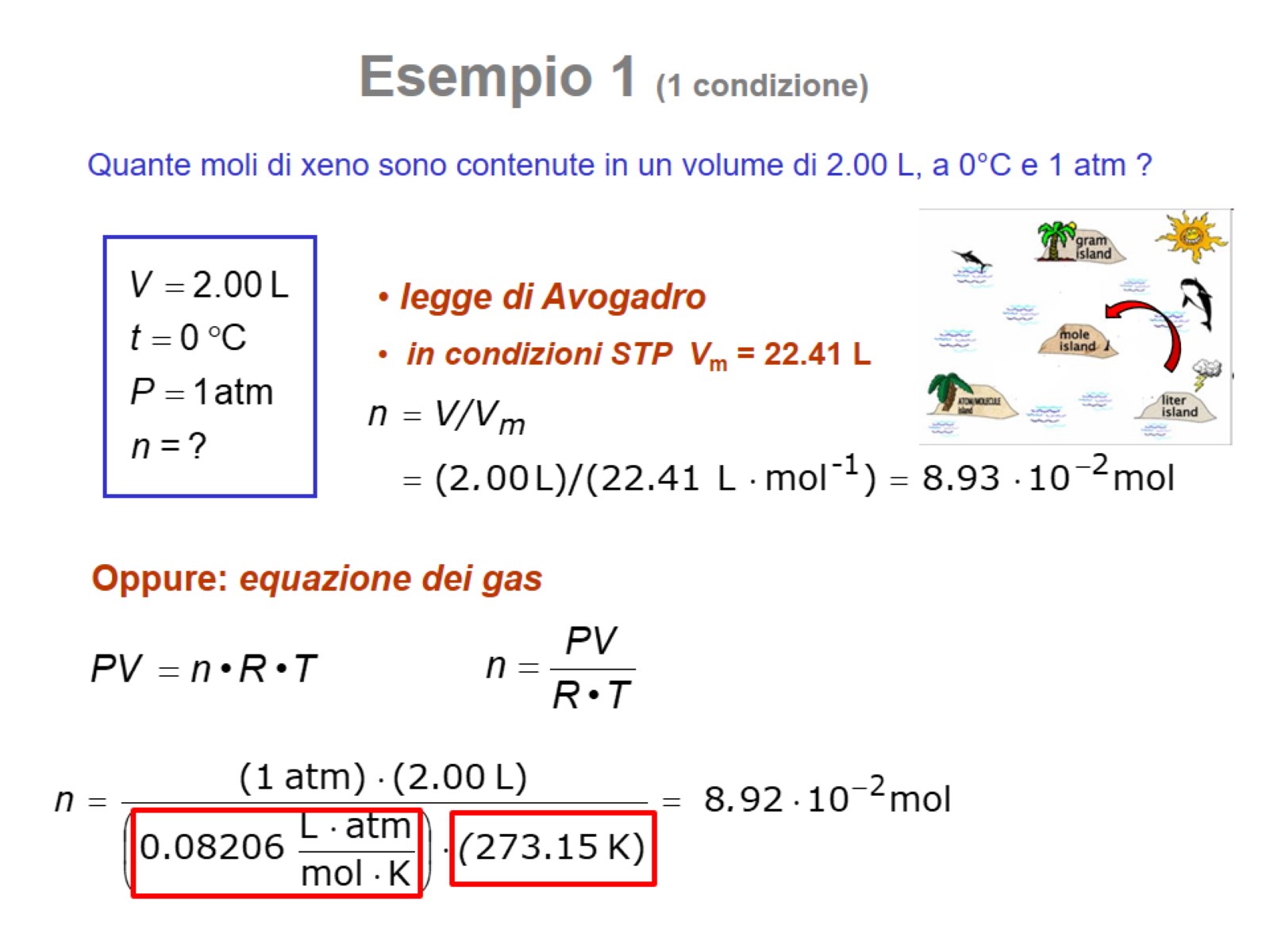 Esempio 1 (1 condizione)
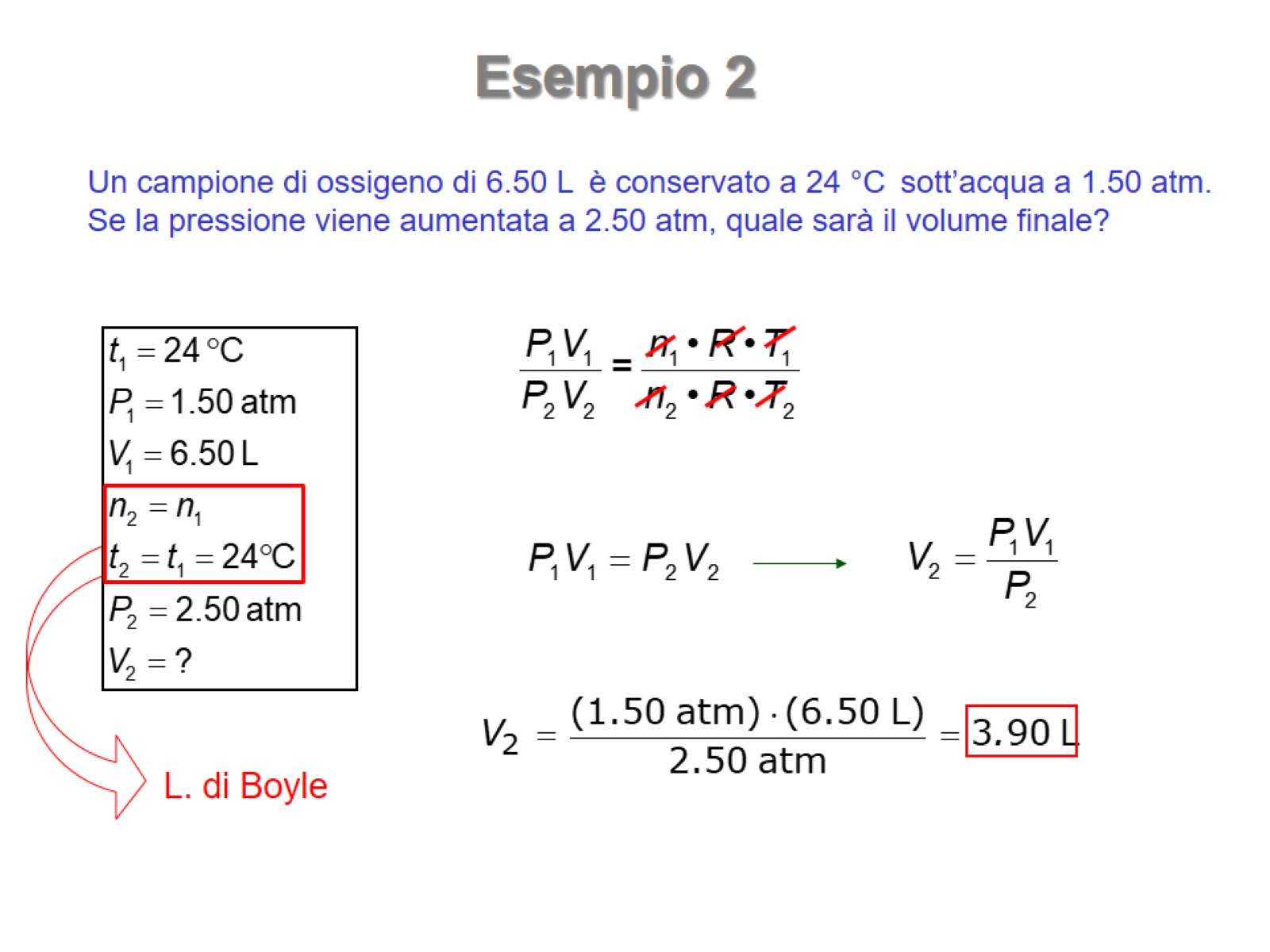 Esempio 2
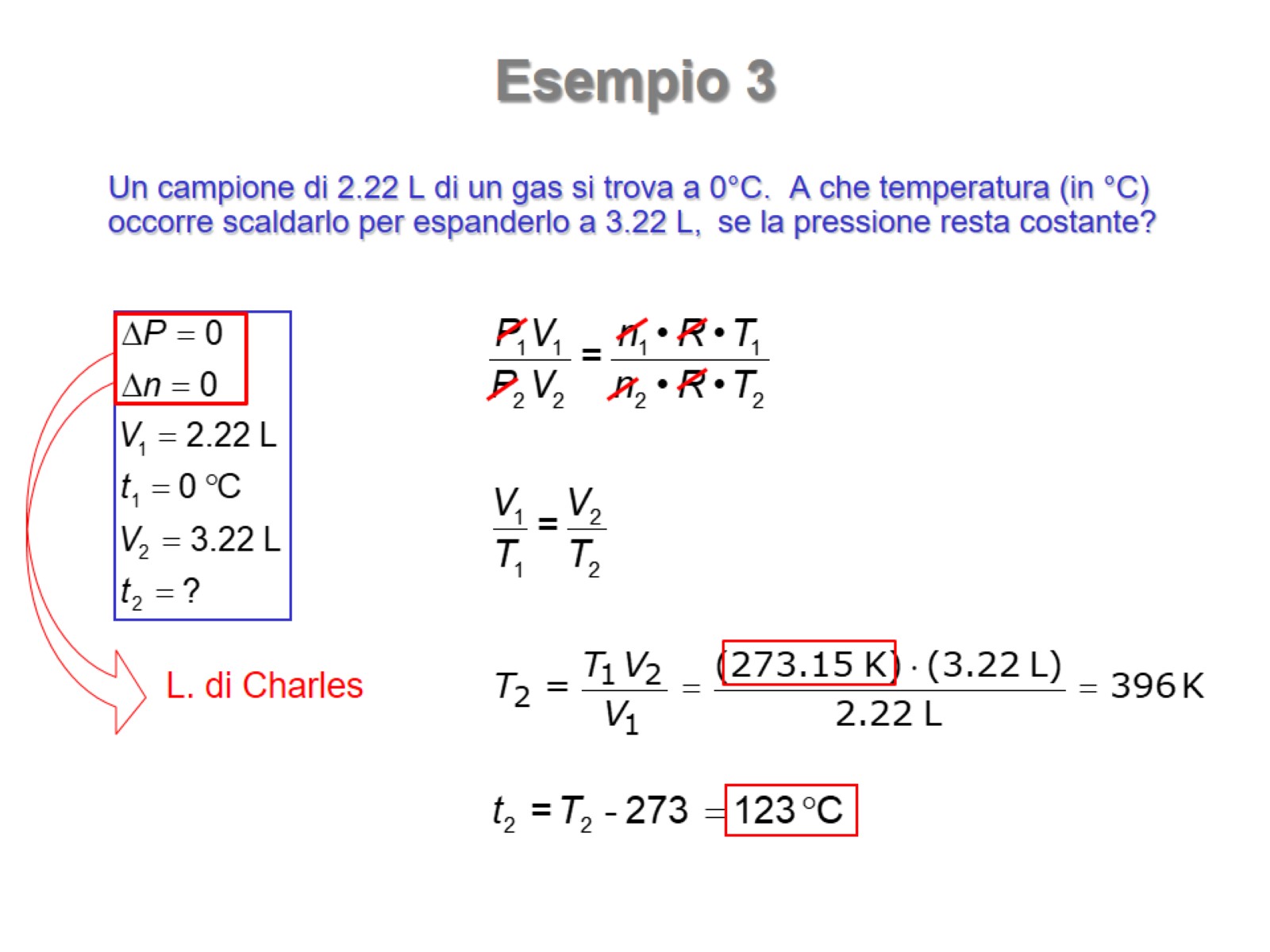 Esempio 3
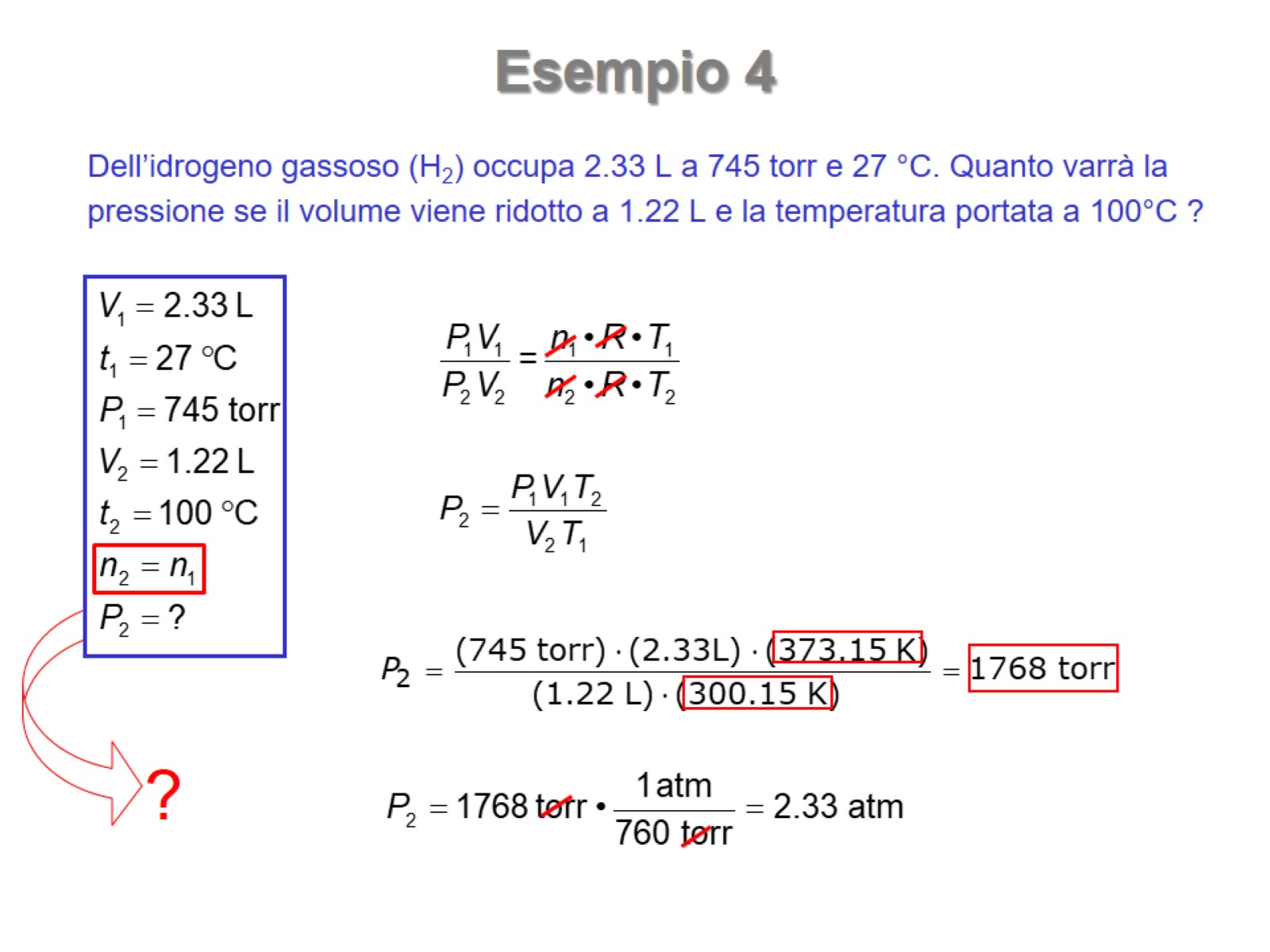 Esempio 4
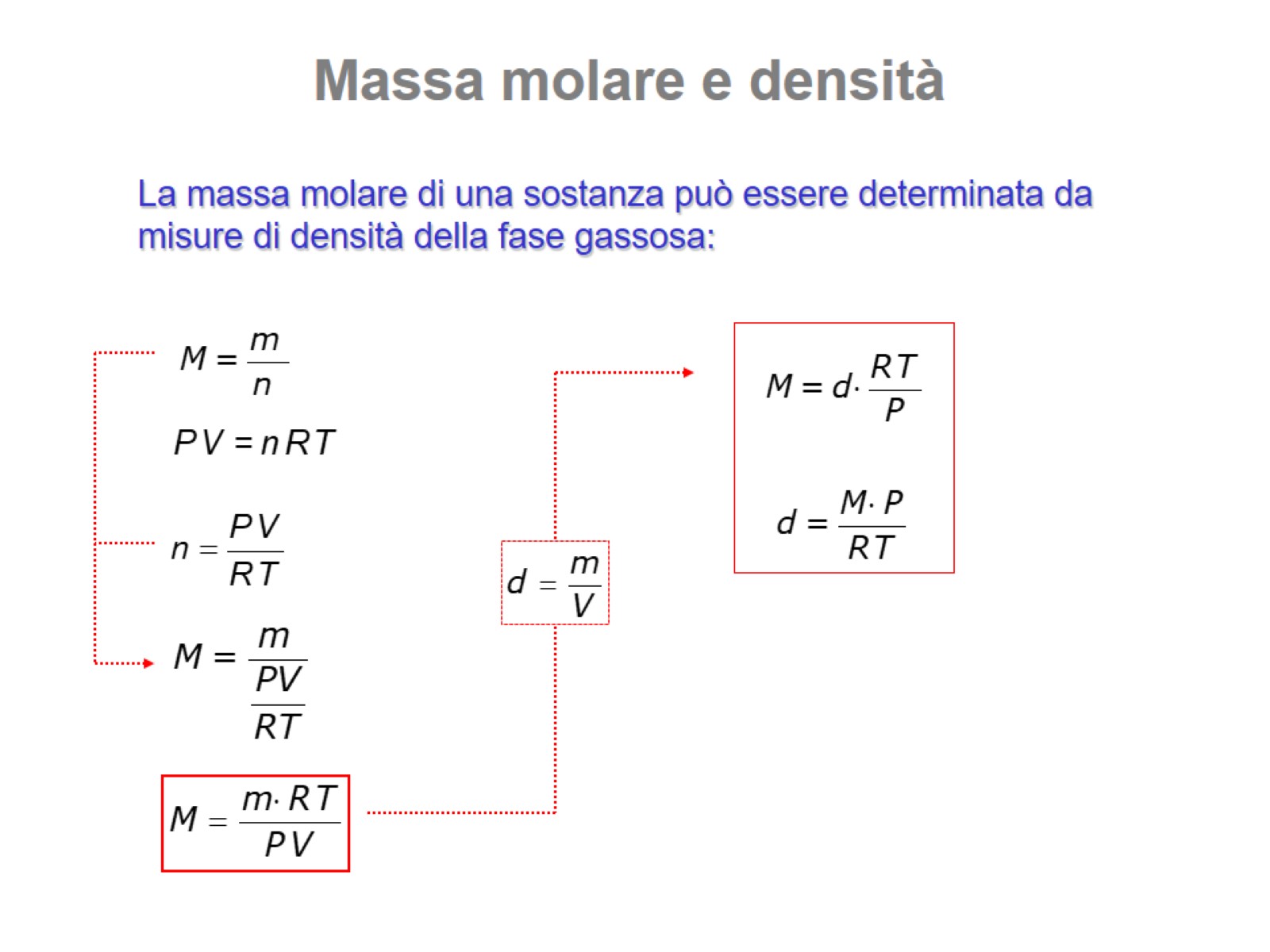 Massa molare e densità
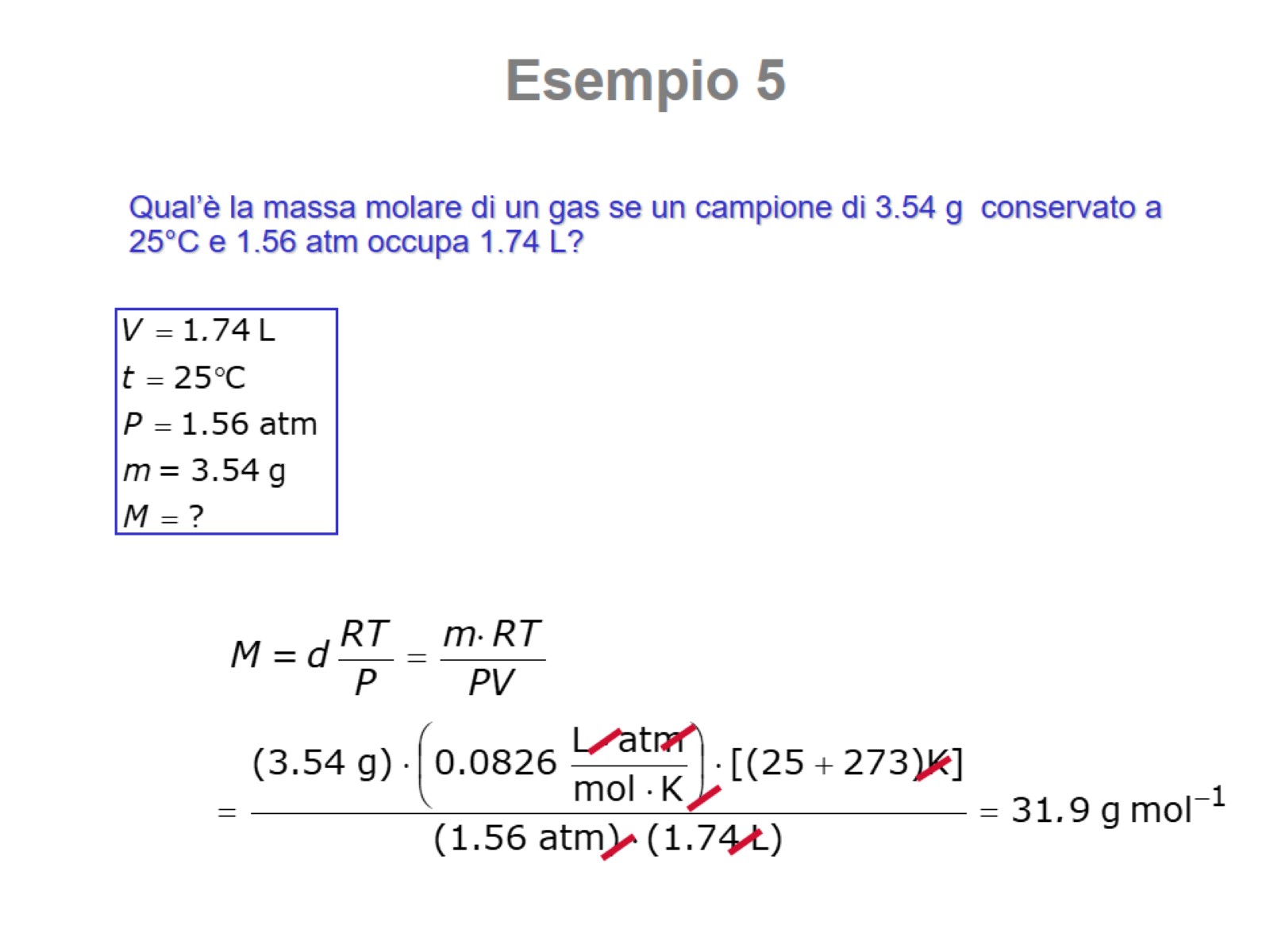 Esempio 5
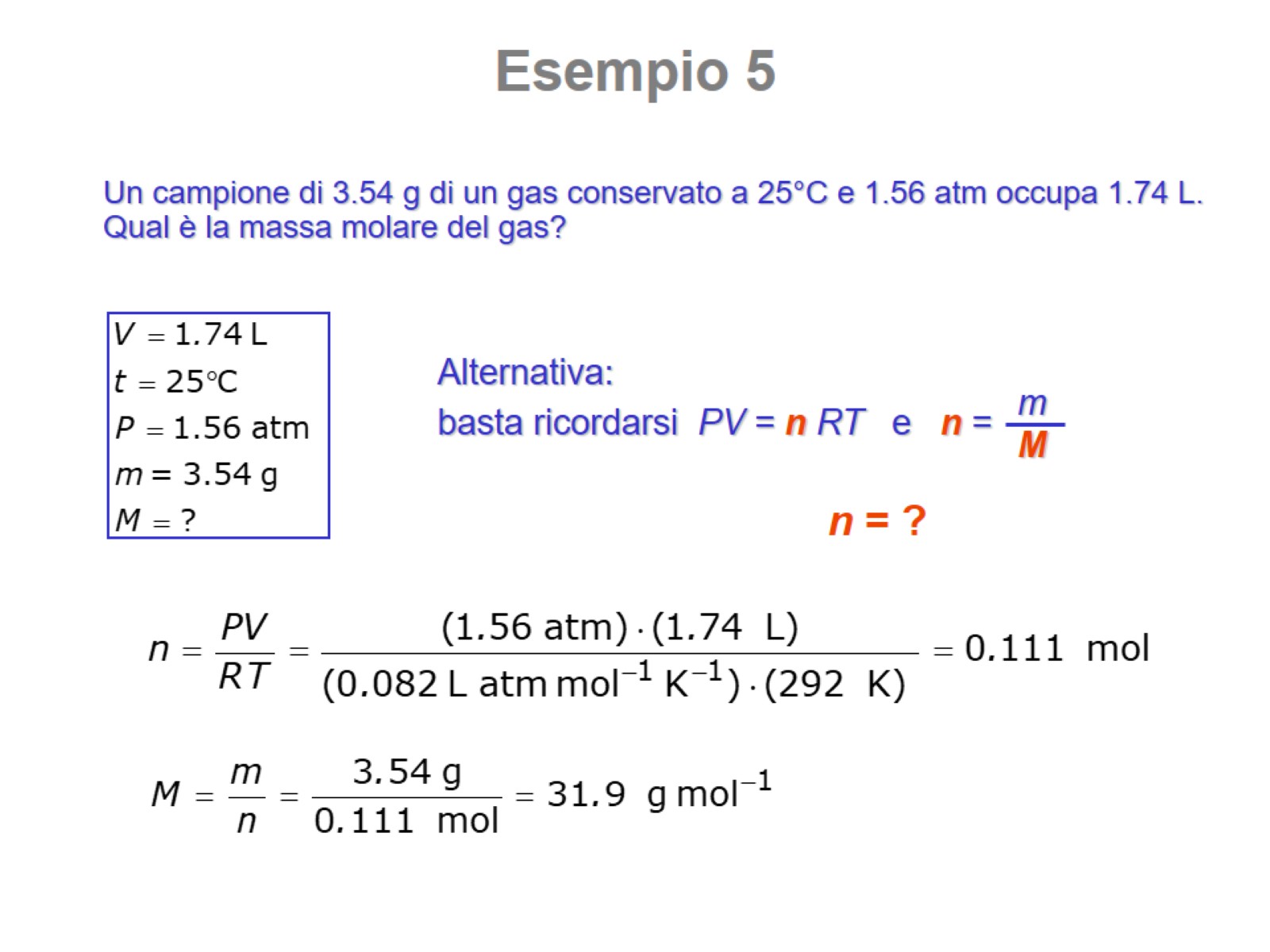 Esempio 5
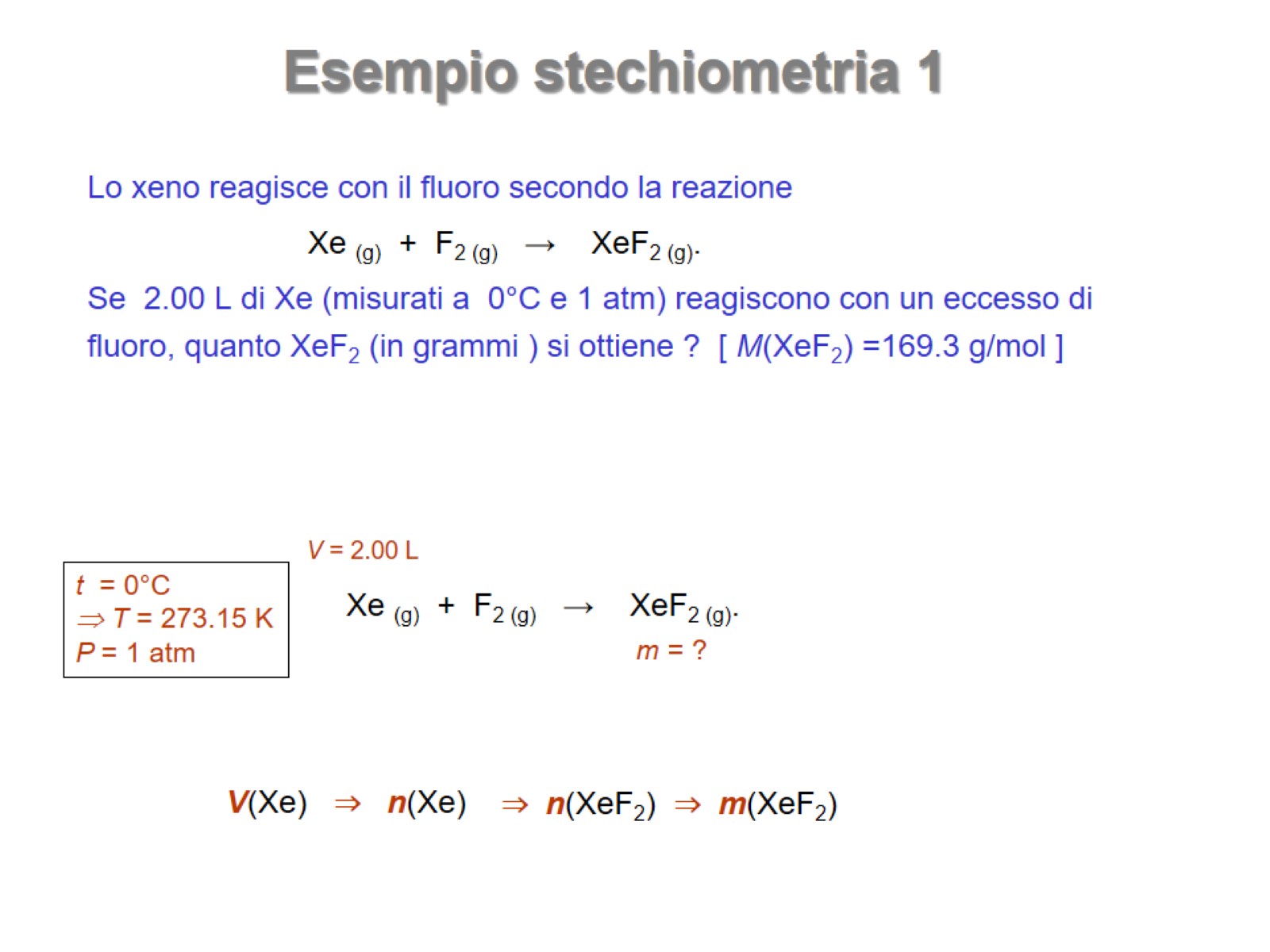 Esempio stechiometria 1
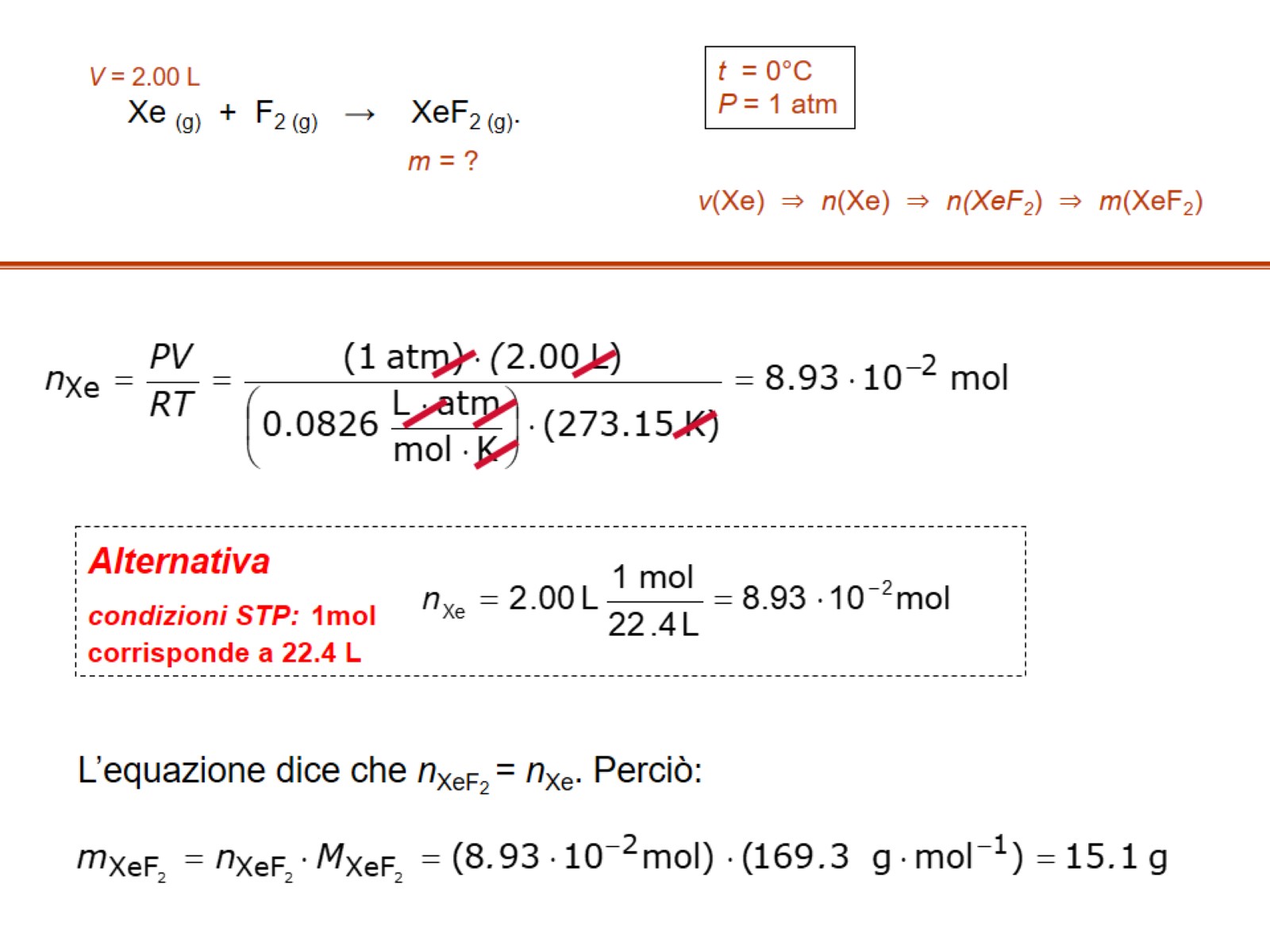 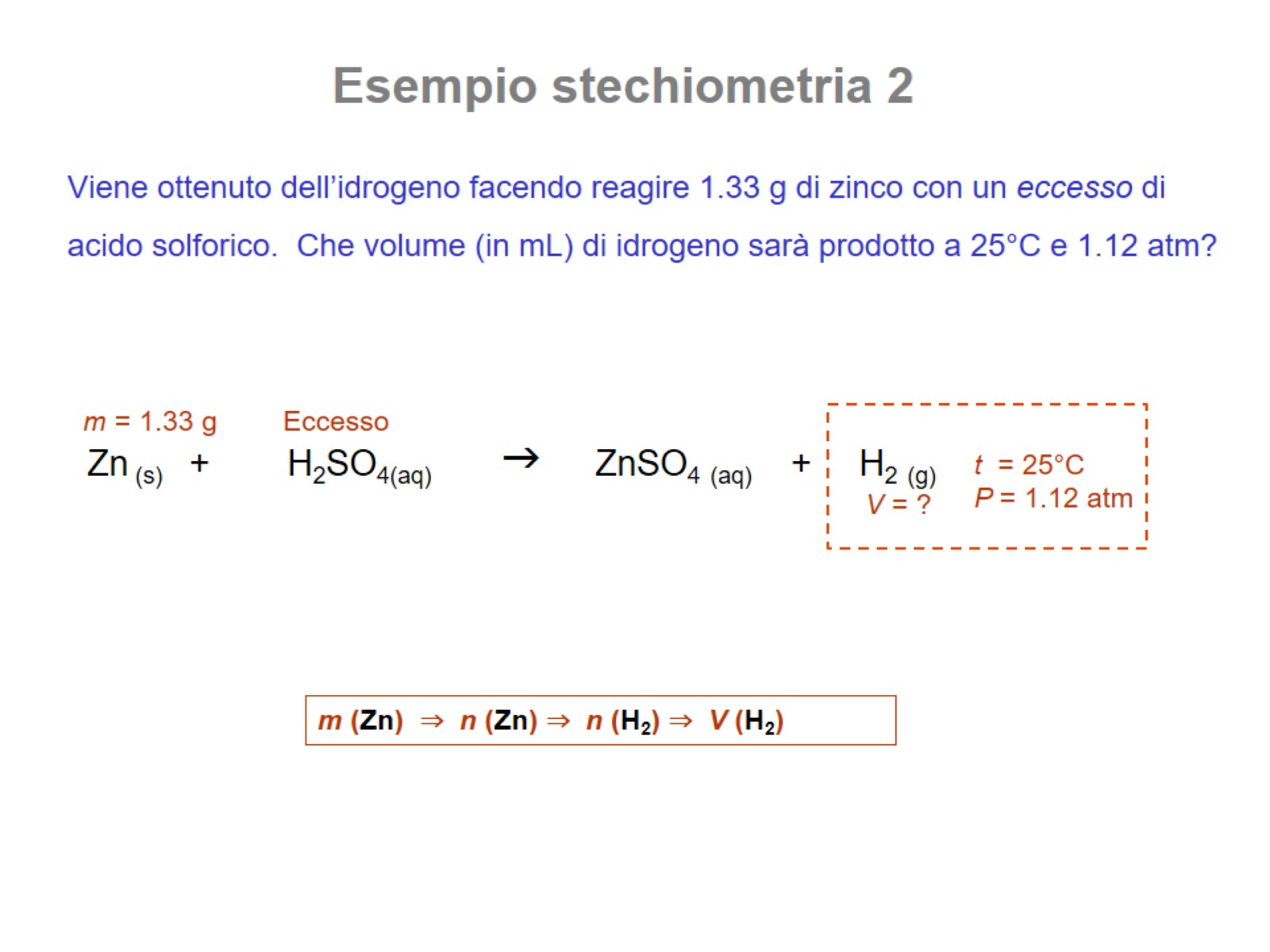 Esempio stechiometria 2
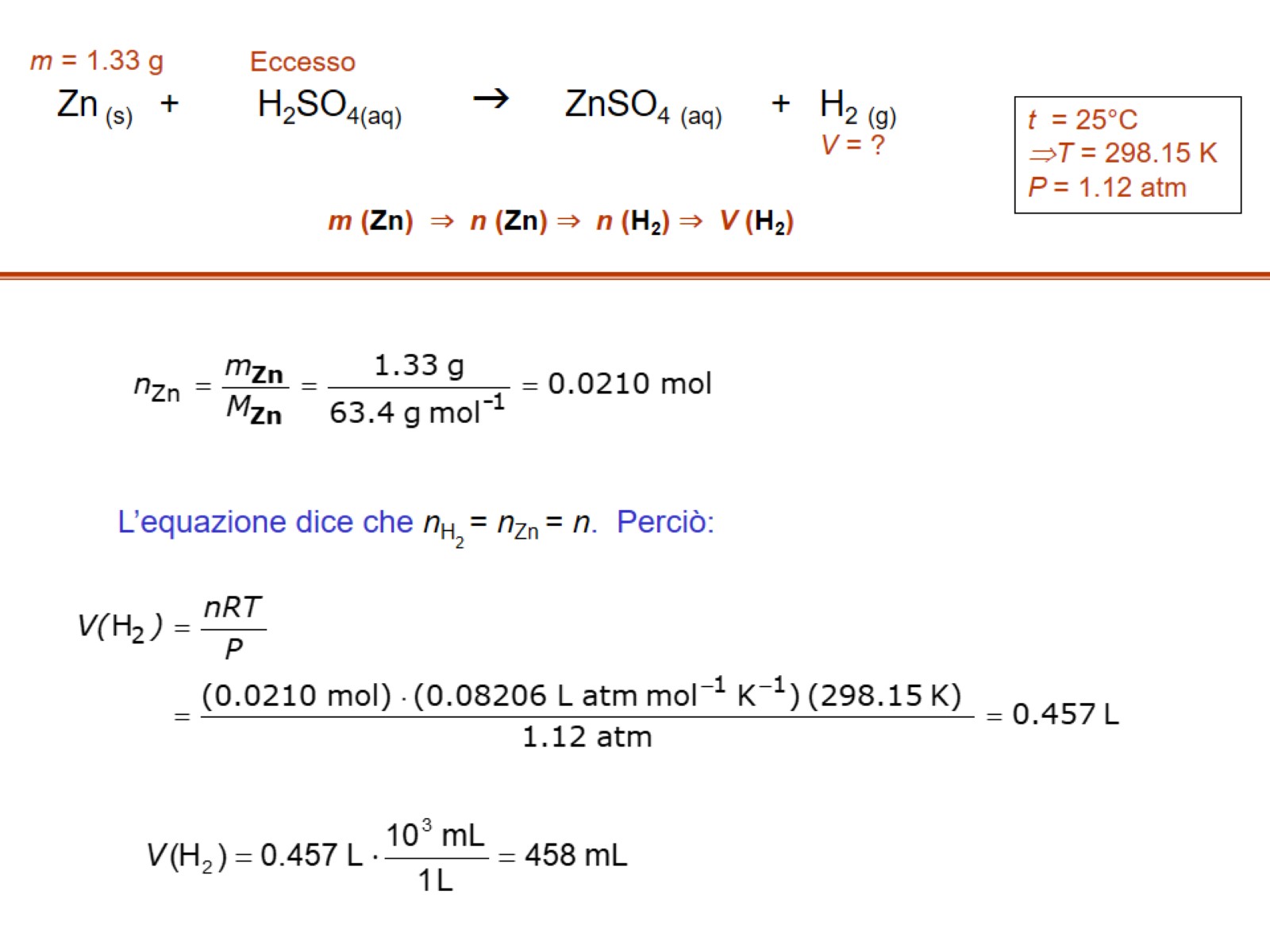 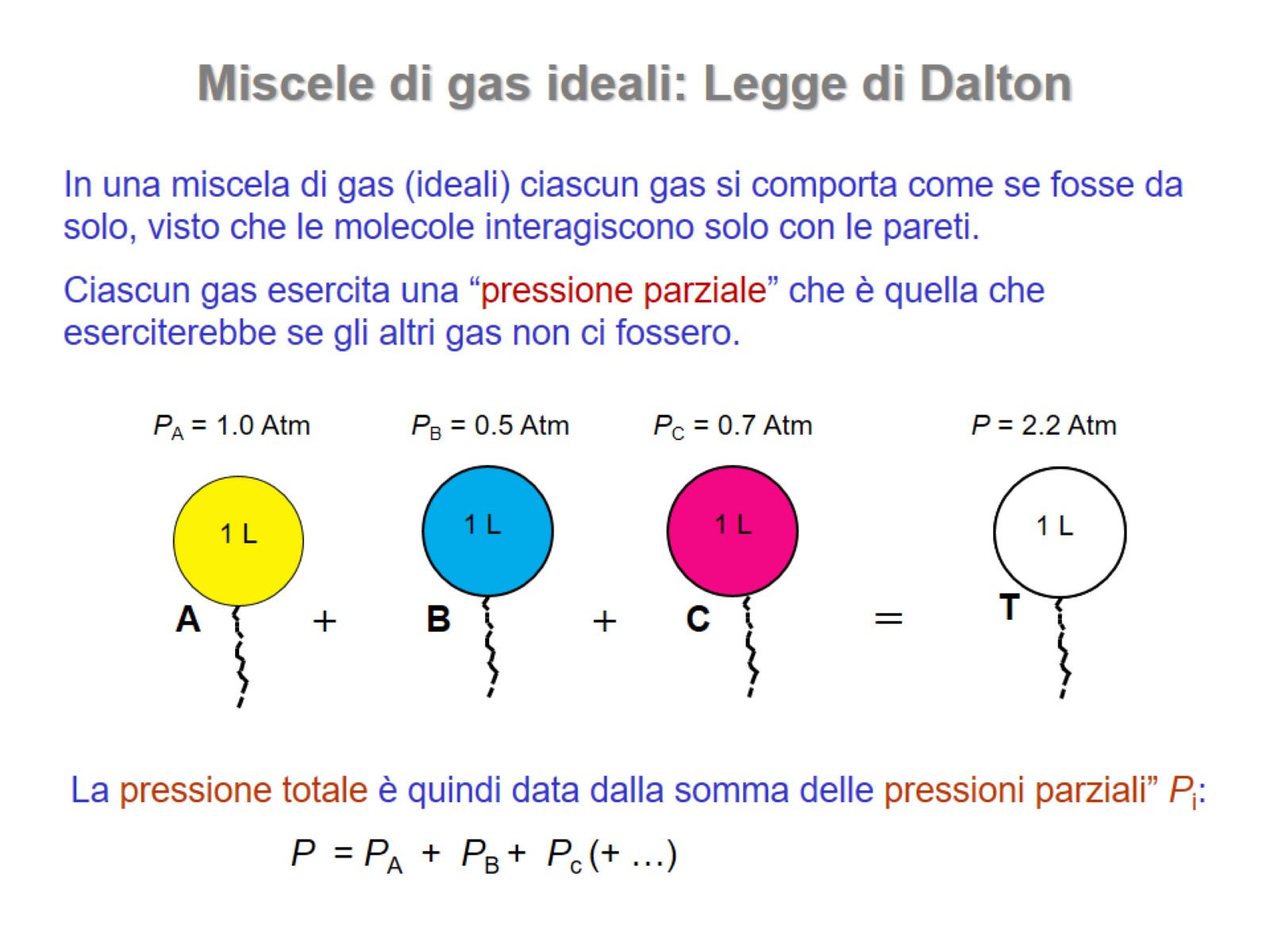 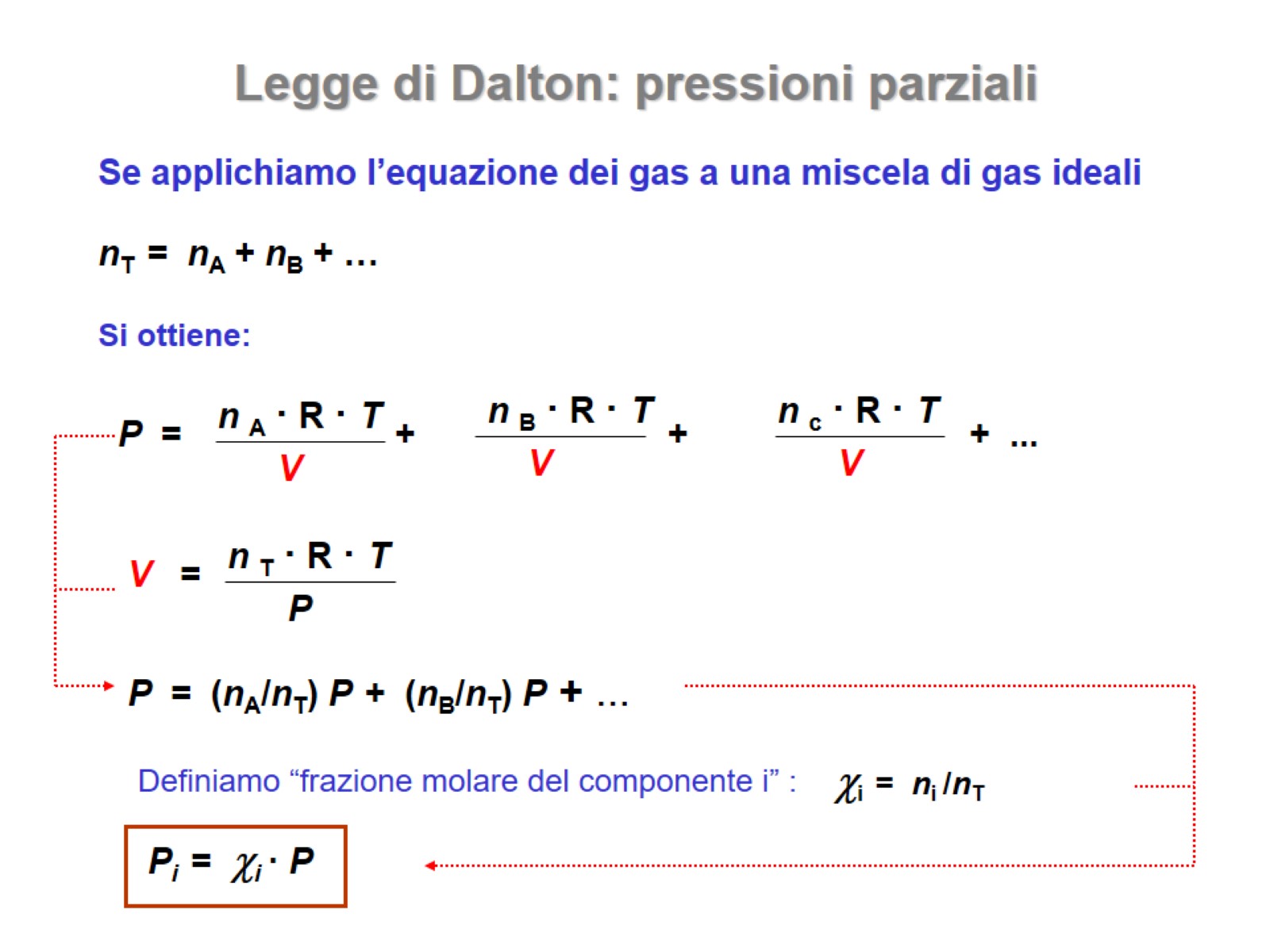 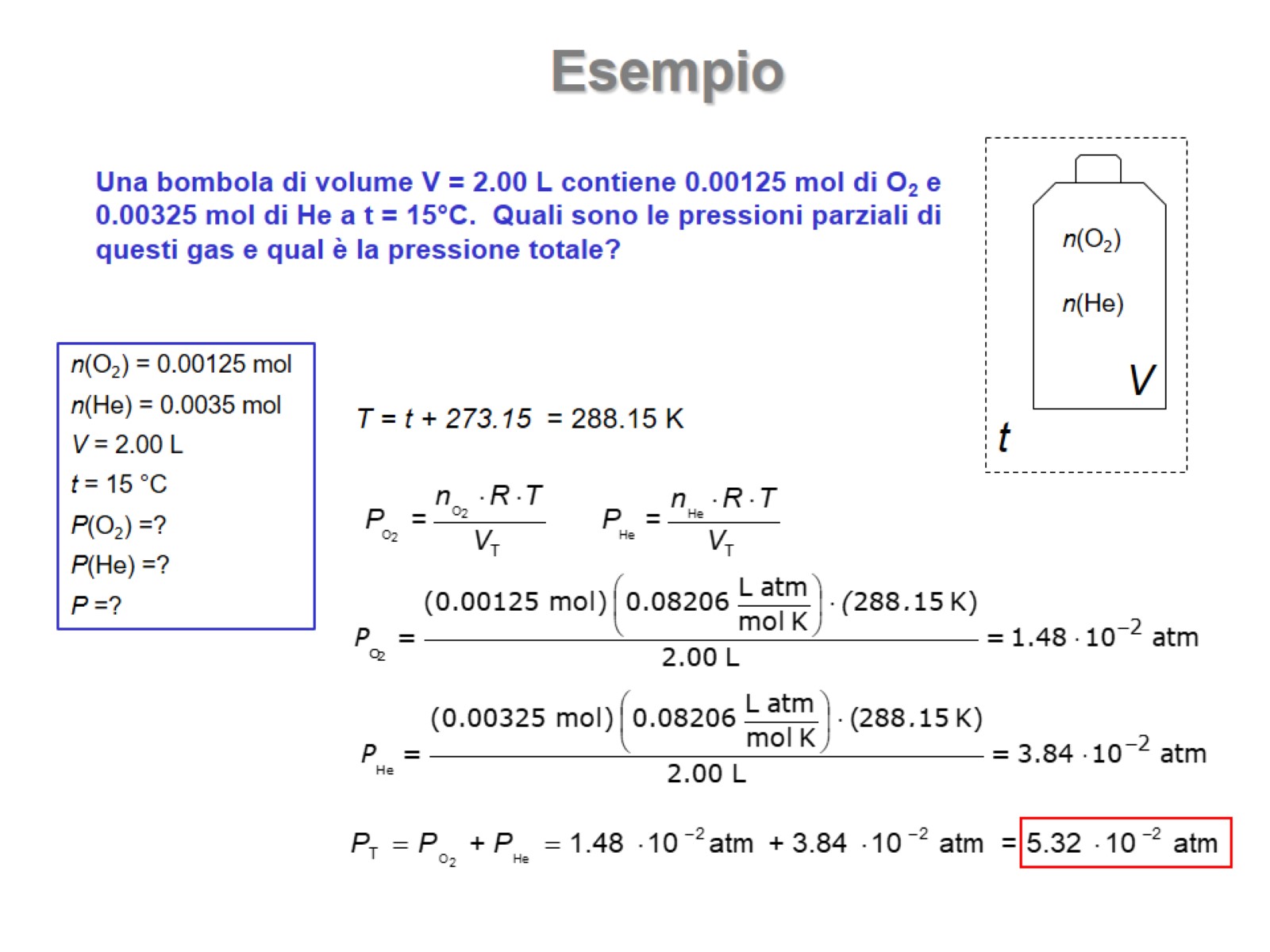 Esempio
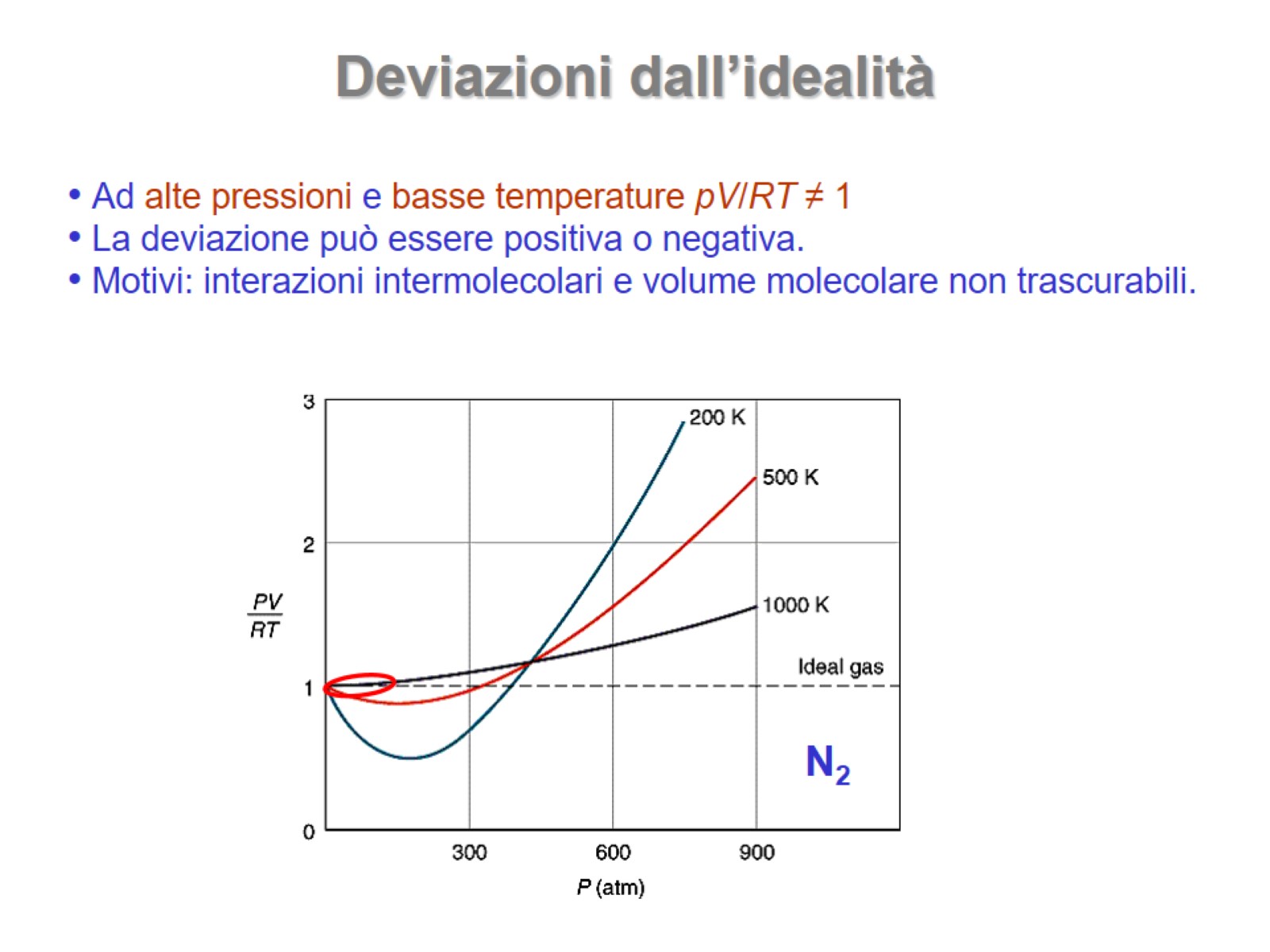 Deviazioni dall’idealità
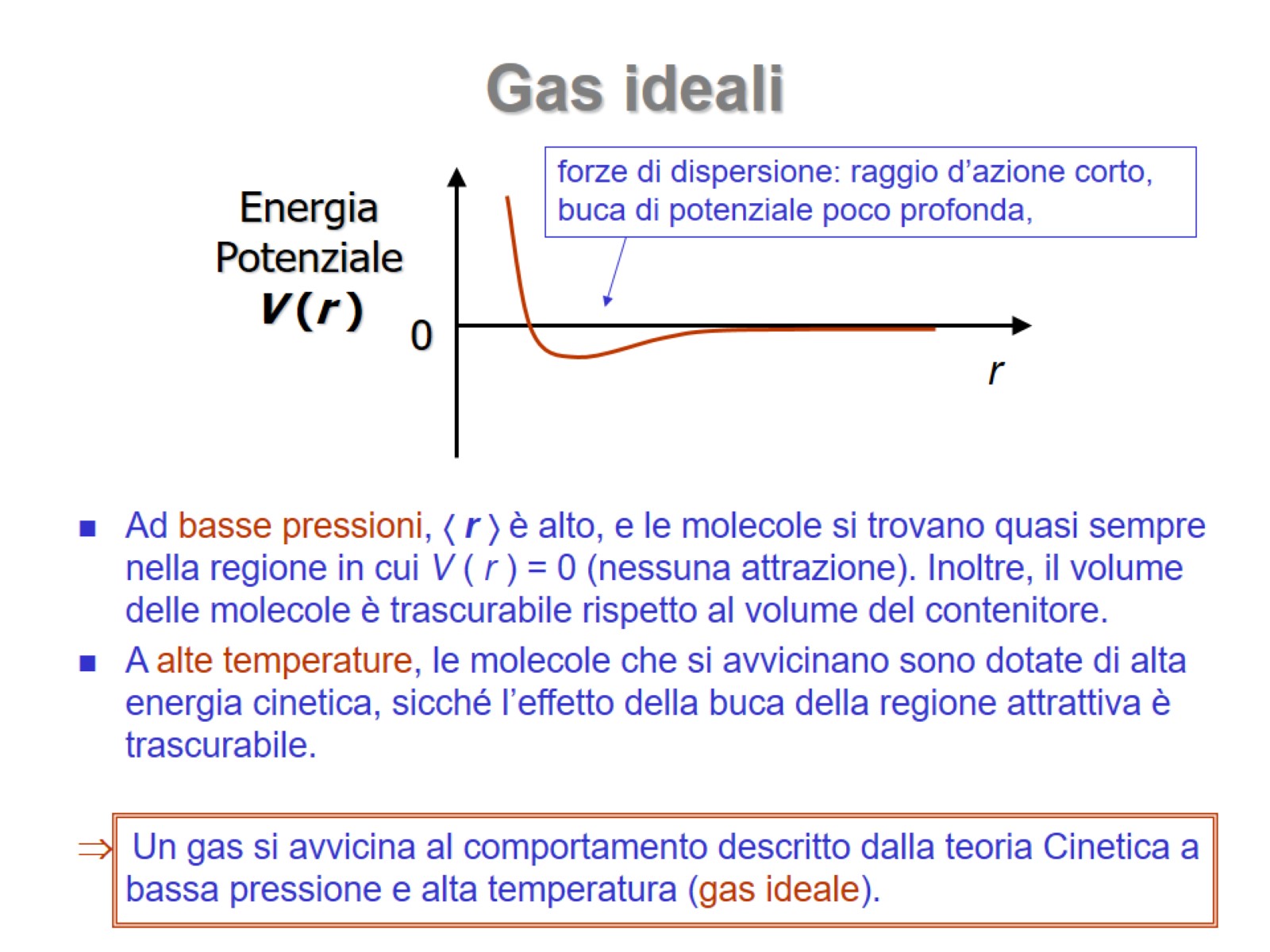 Gas ideali
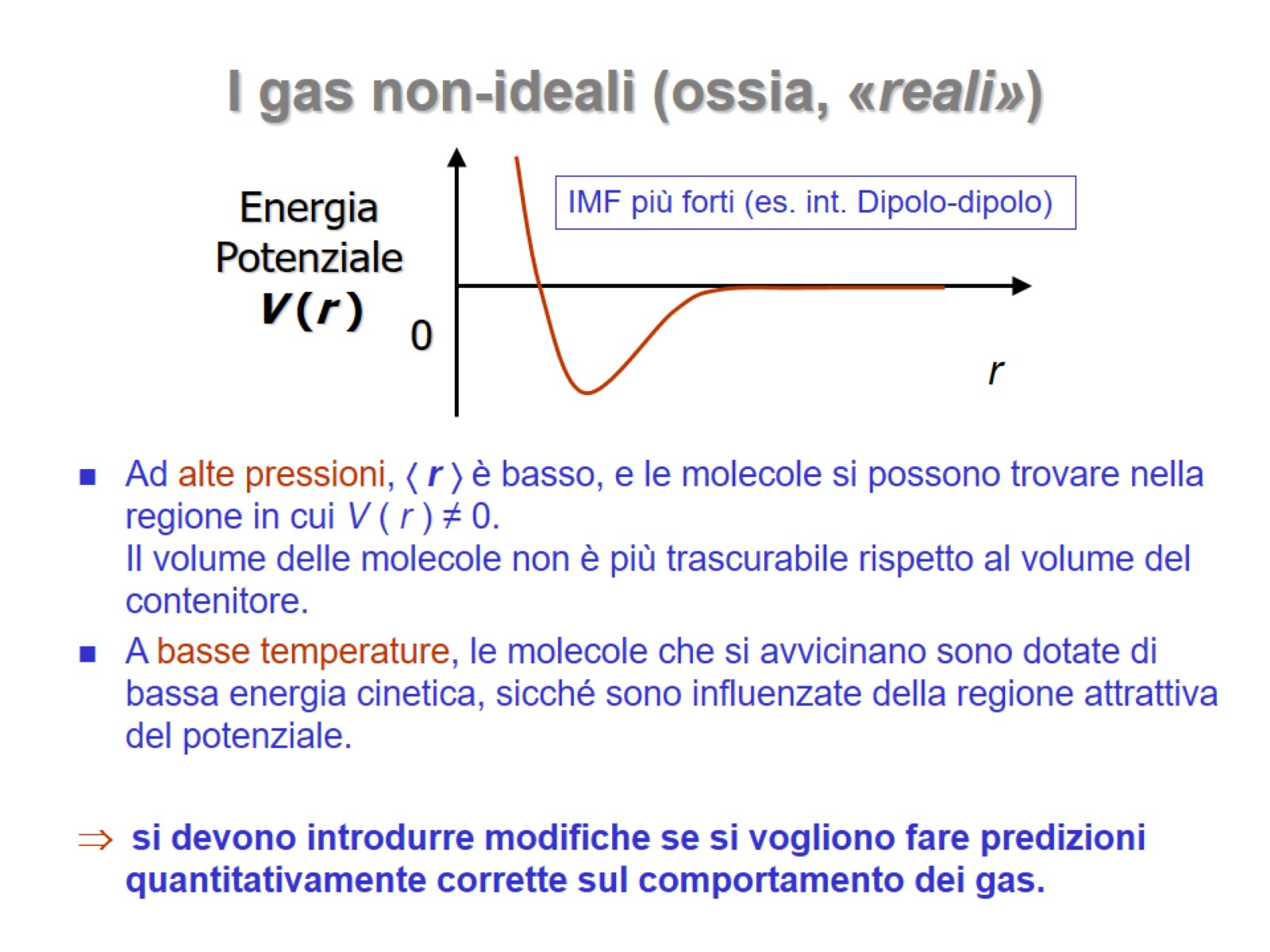 I gas non-ideali (ossia, «reali»)
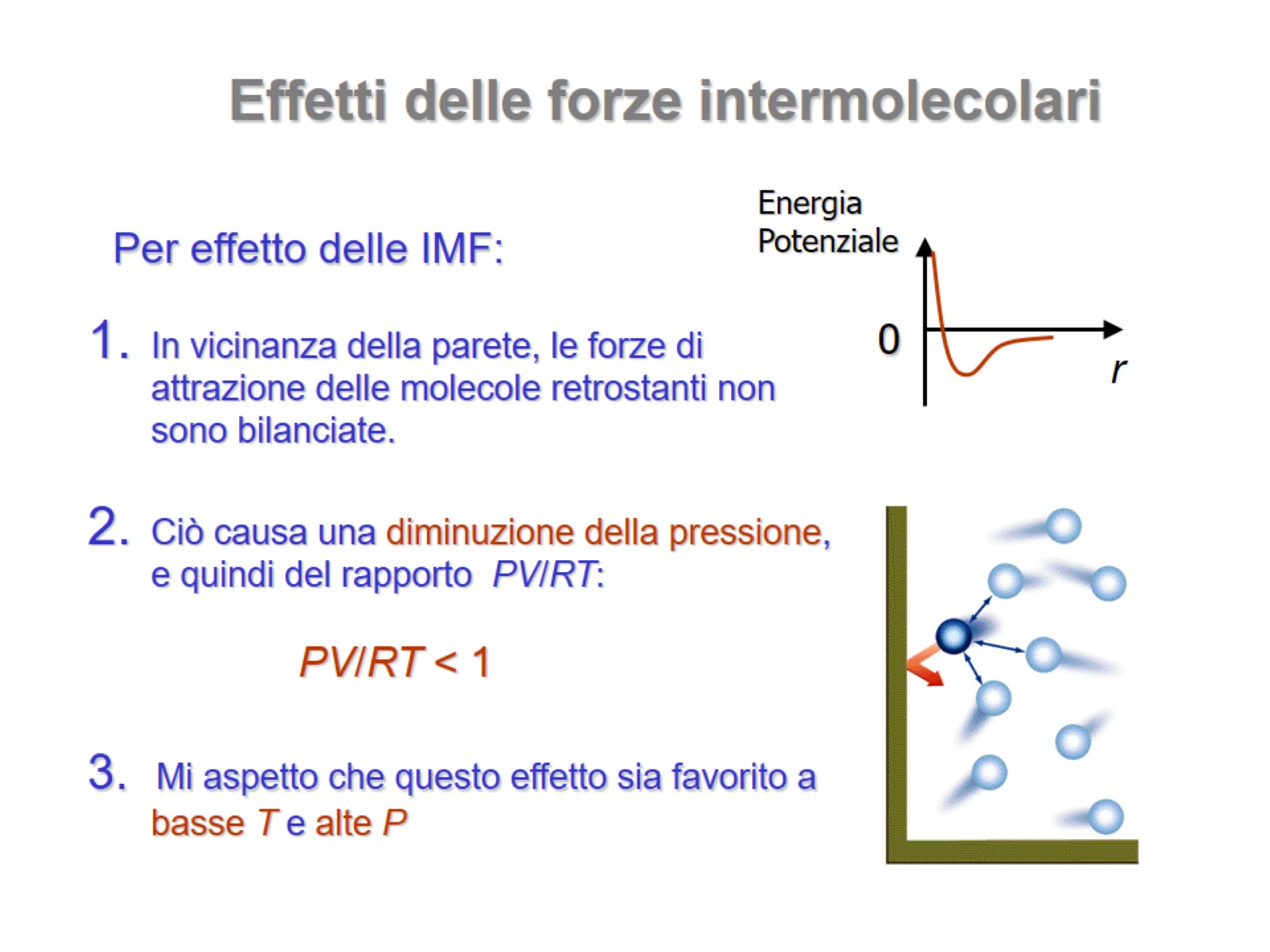 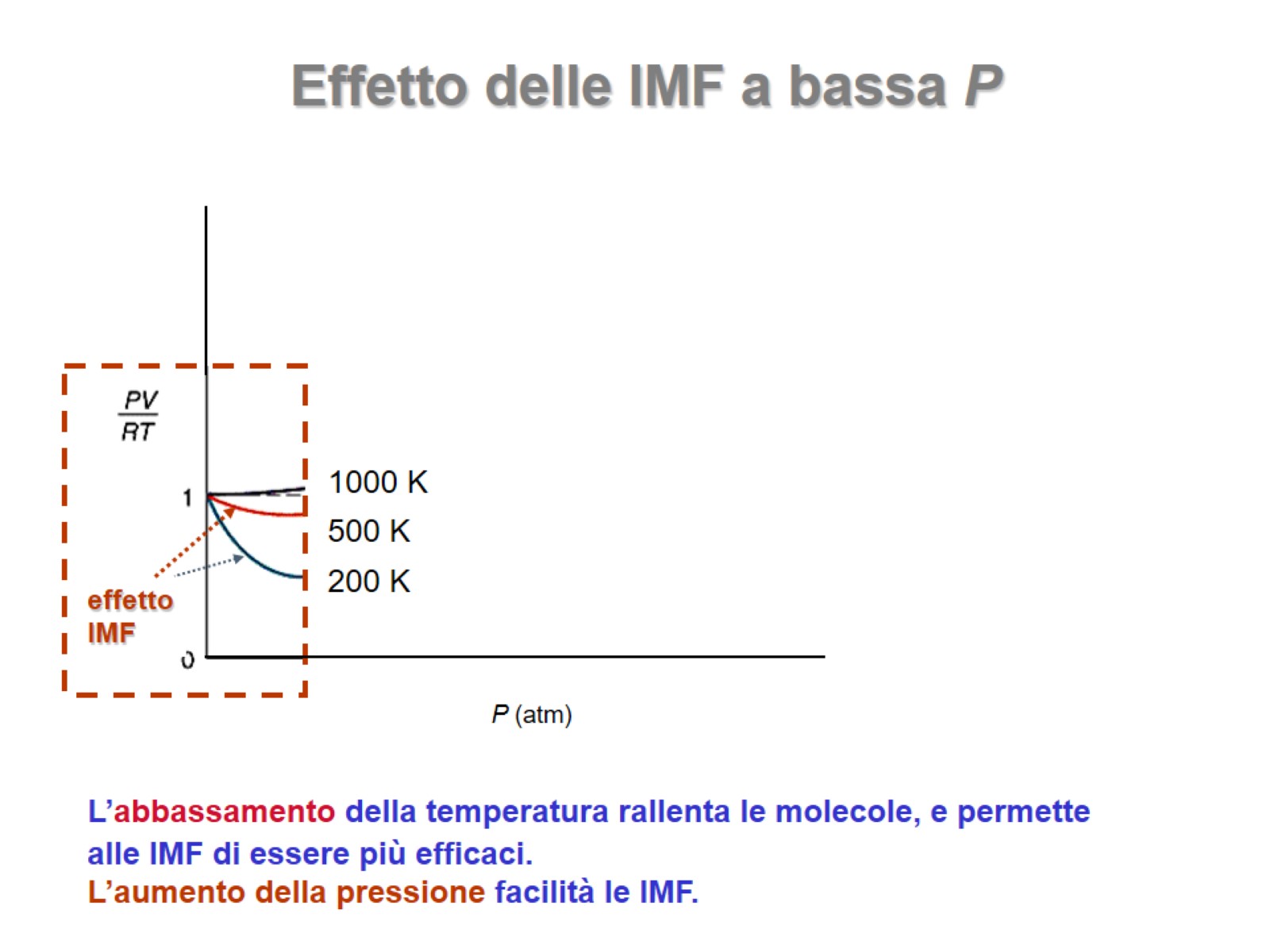 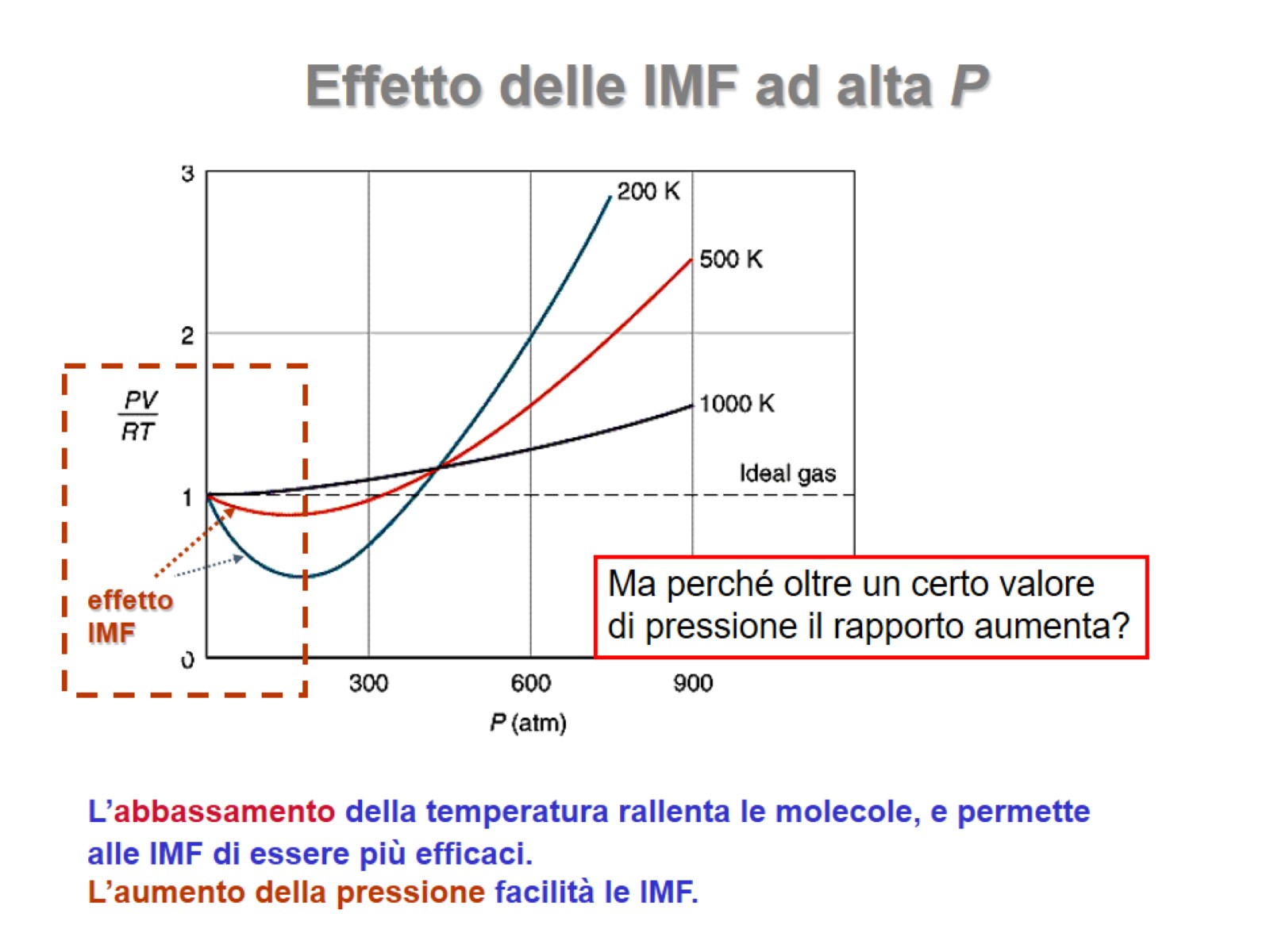 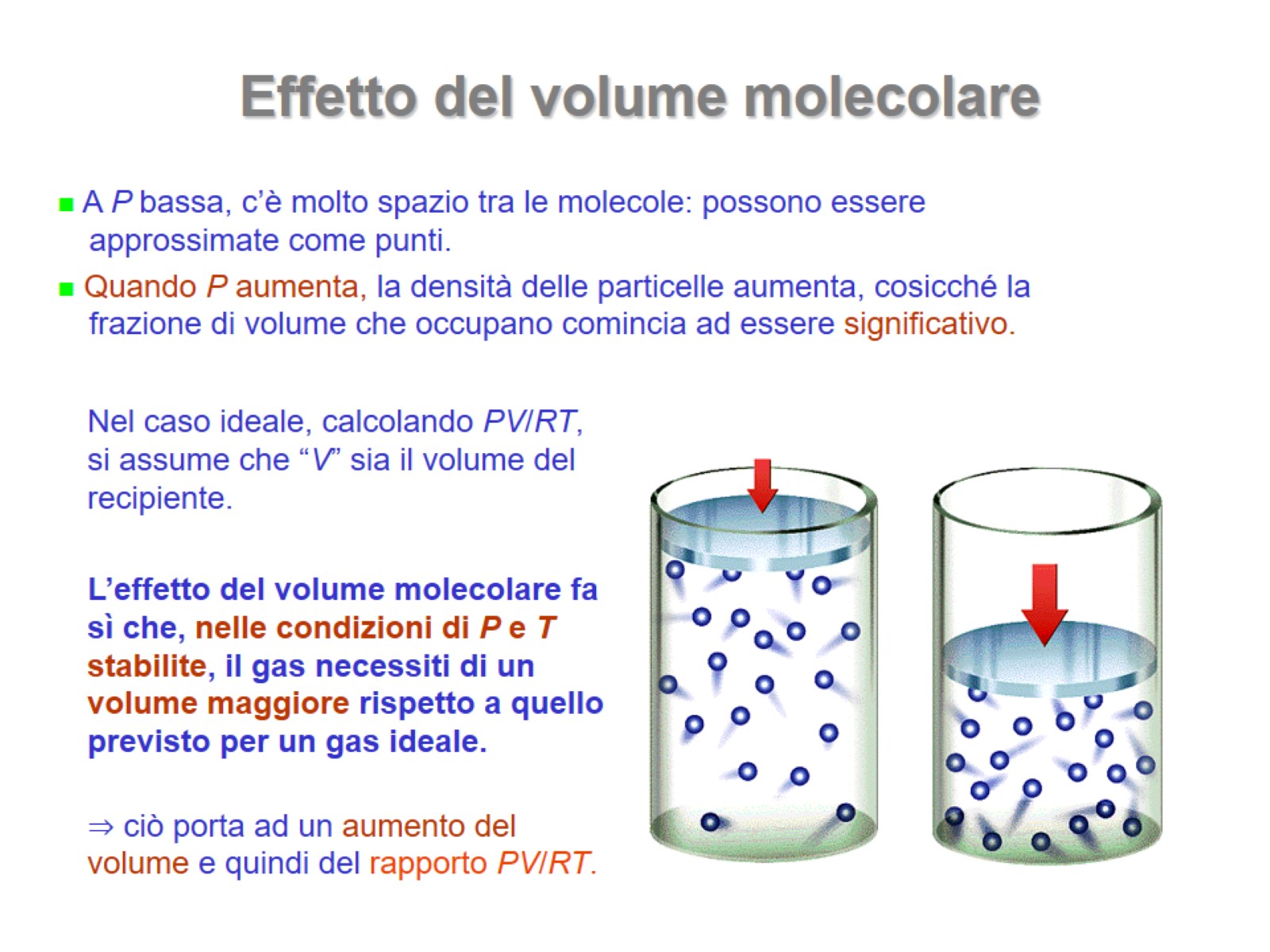 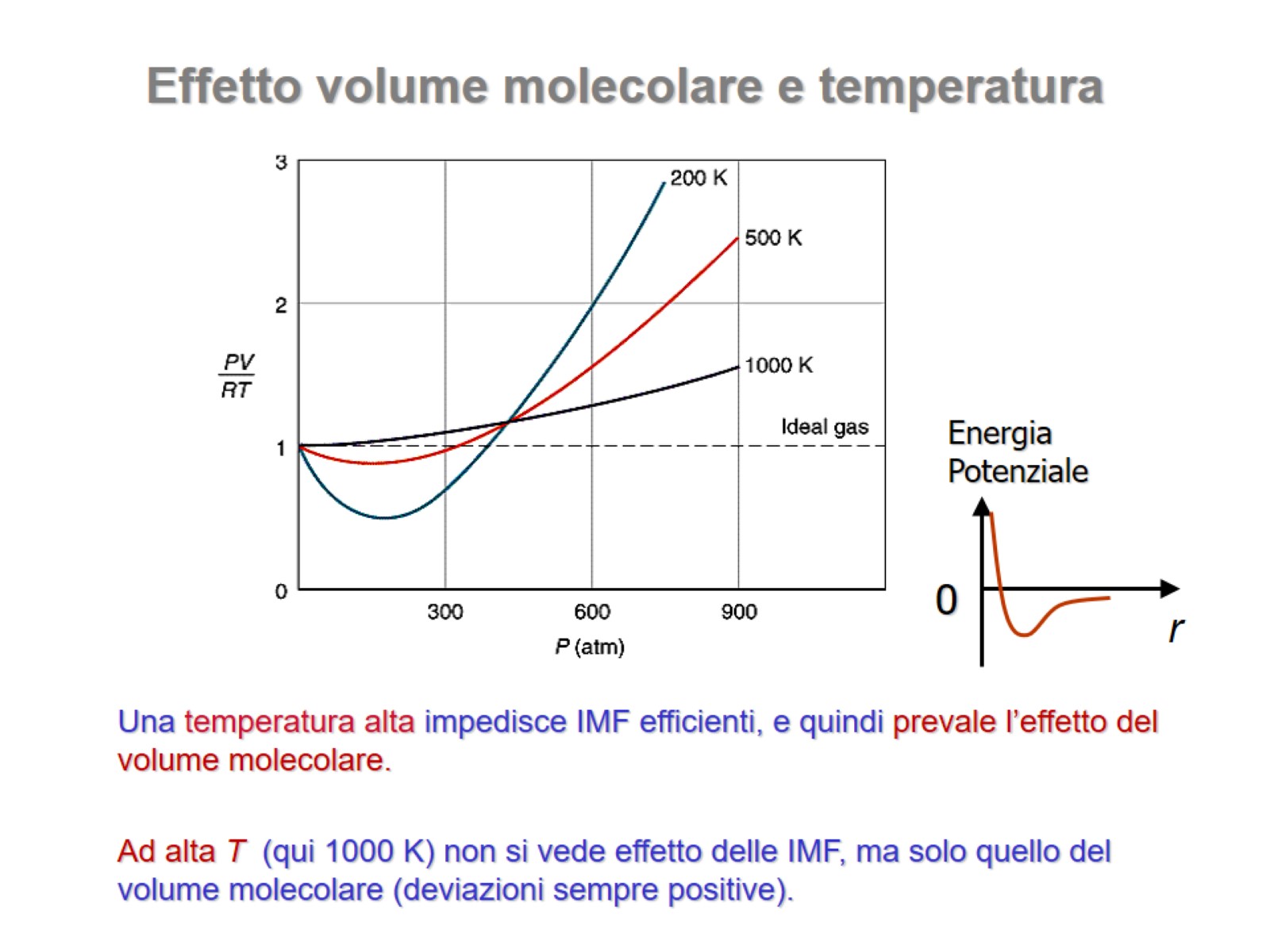 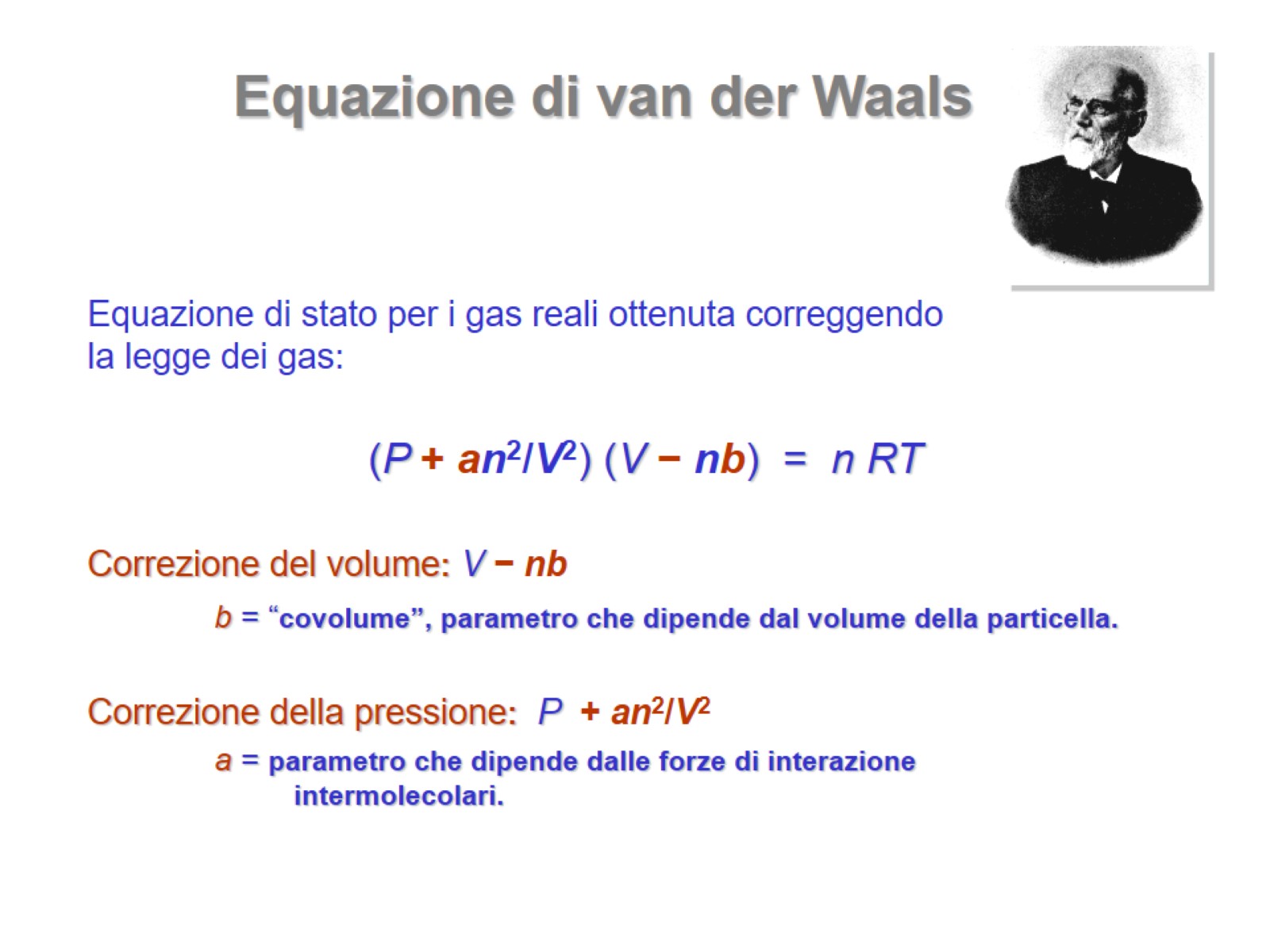 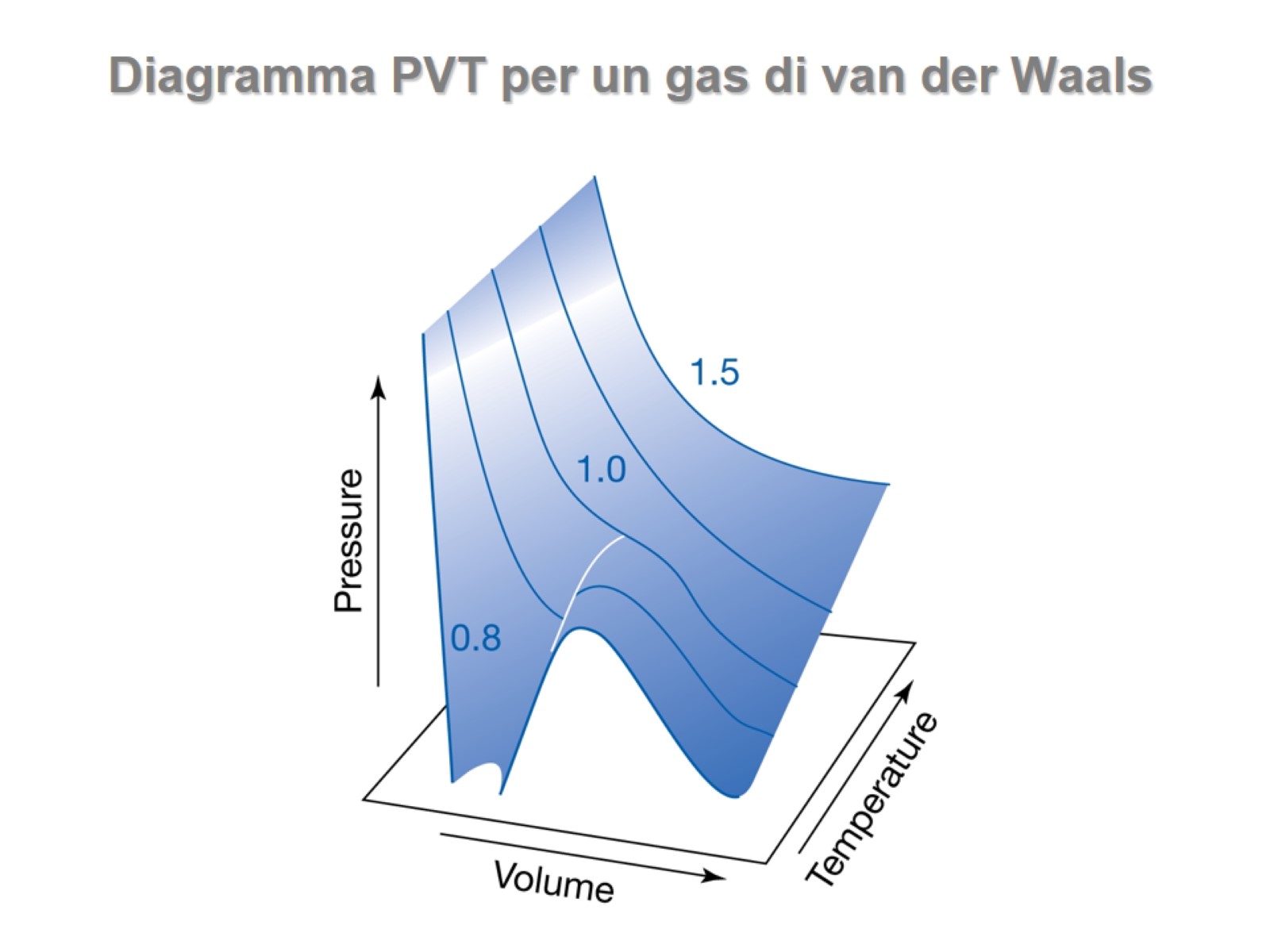 Diagramma PVT per un gas di van der Waals
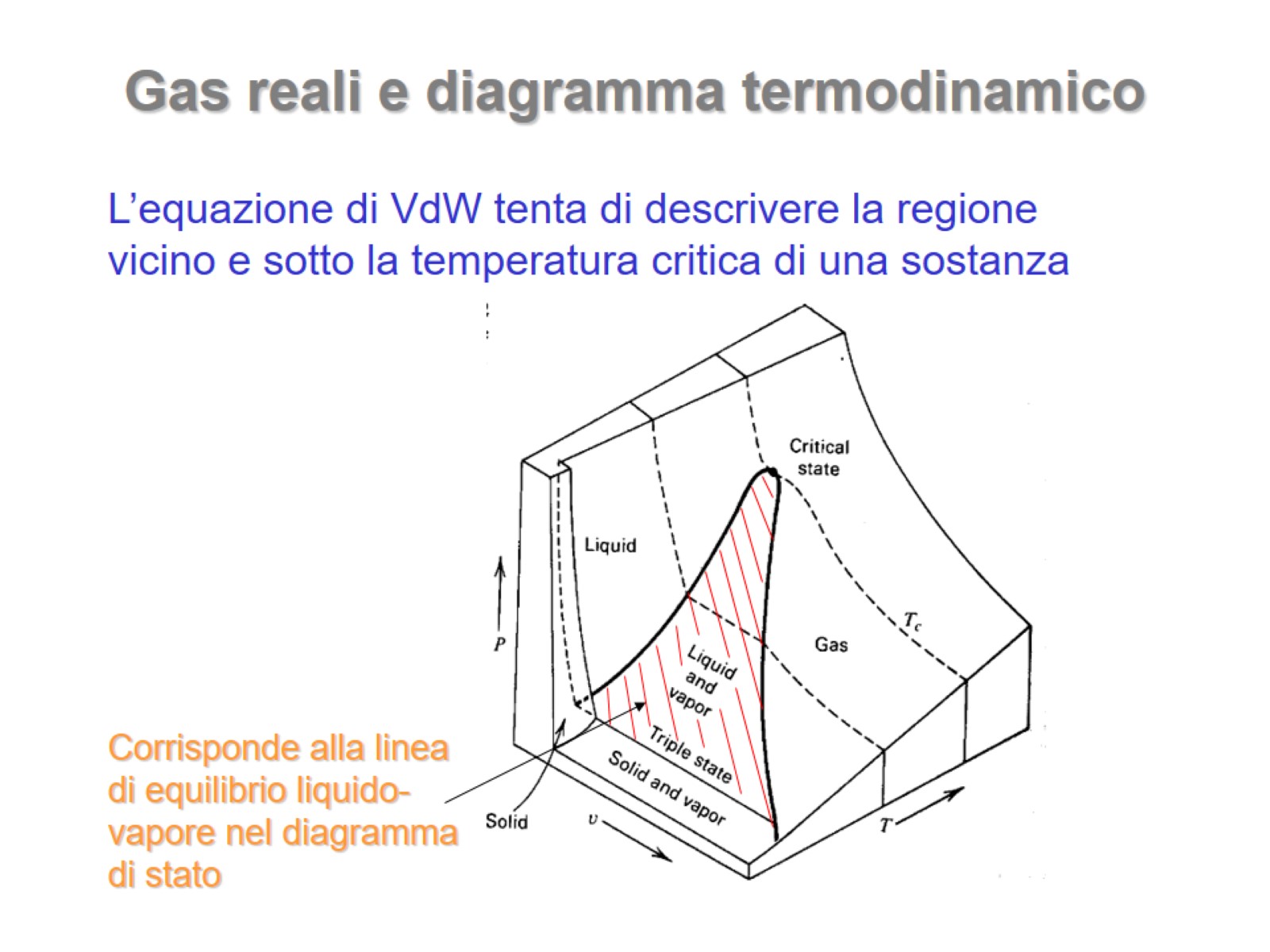 Gas reali e diagramma termodinamico
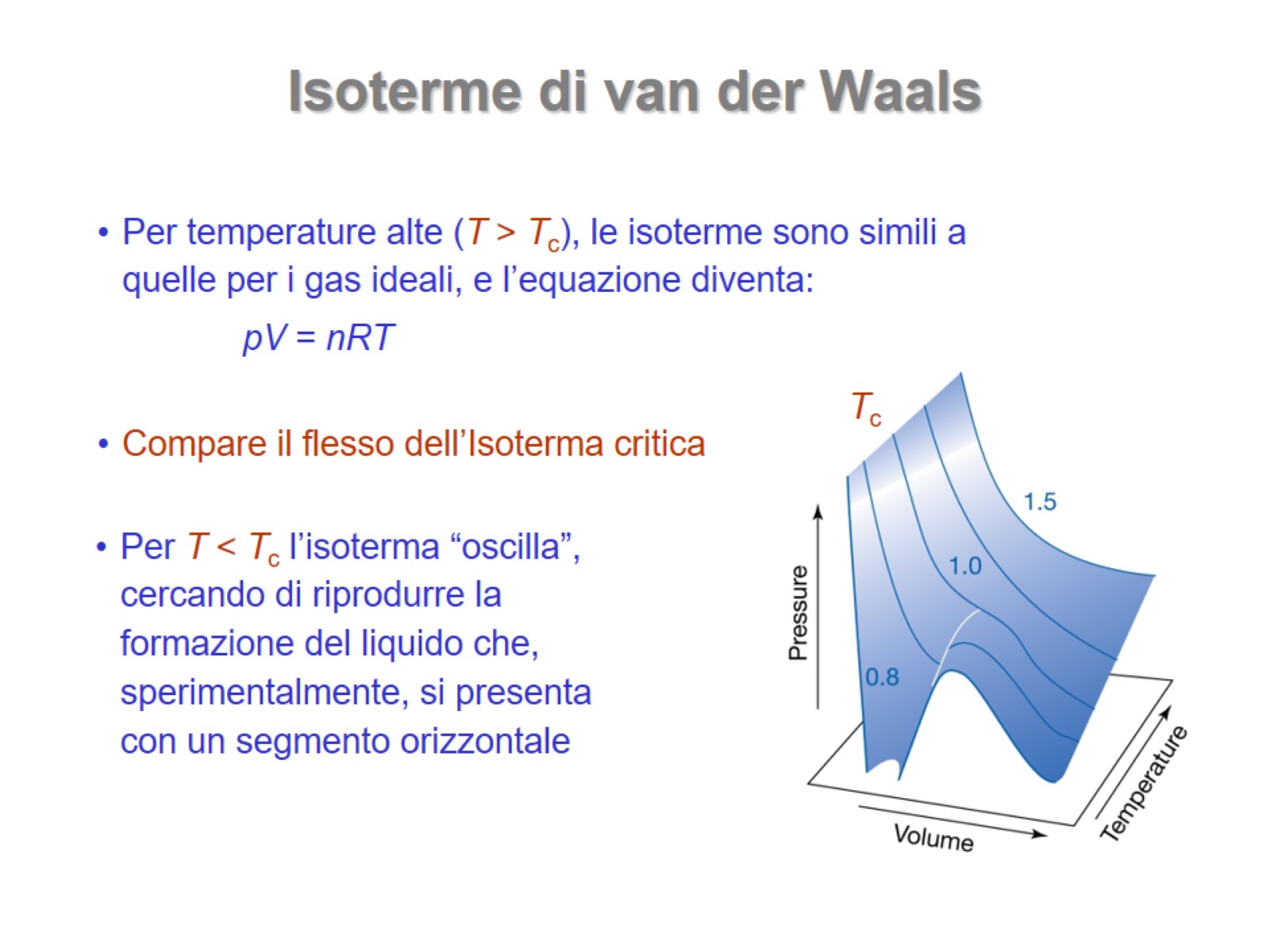 Isoterme di van der Waals